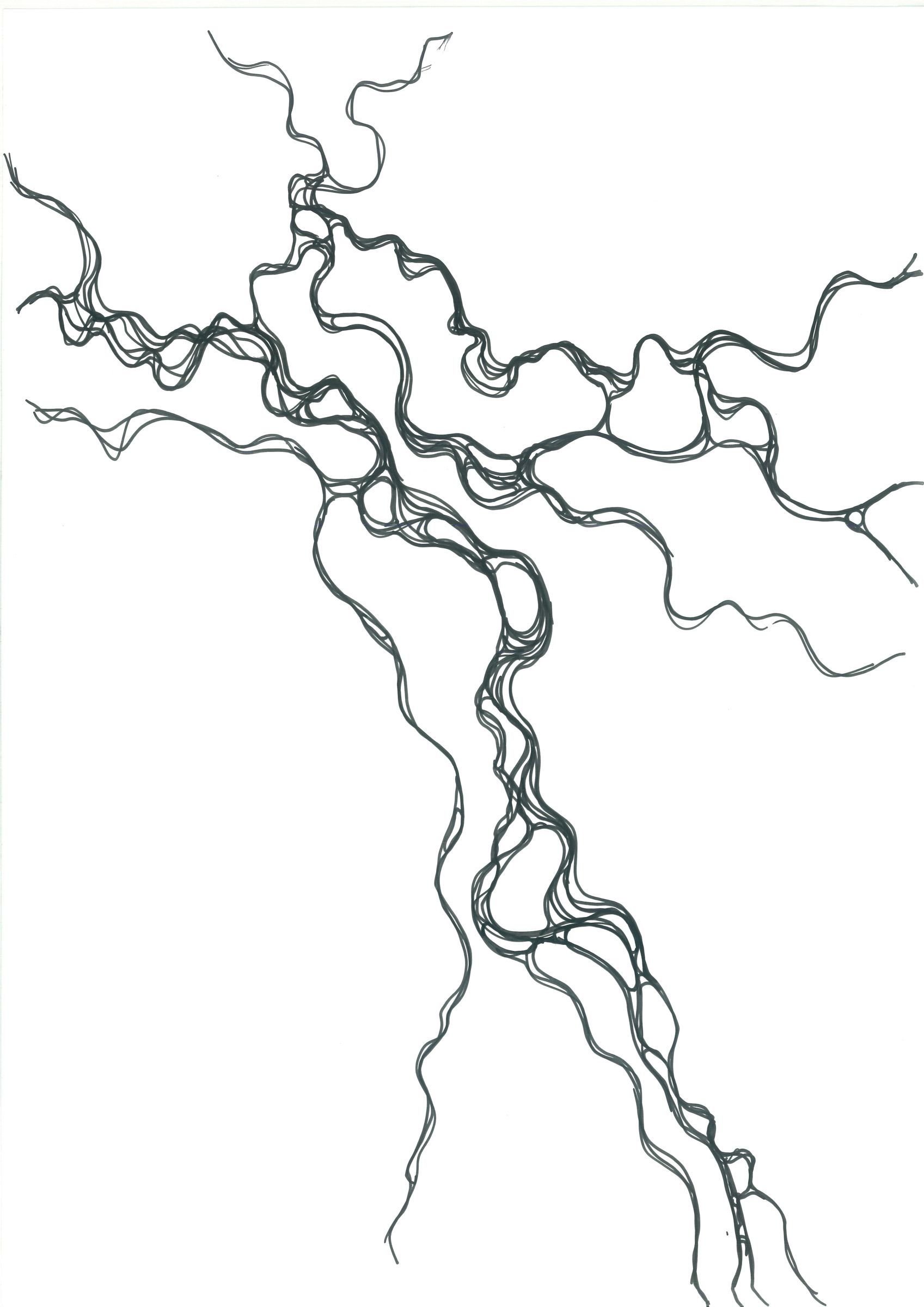 Нейрографика.Изменение себя через рисунок.
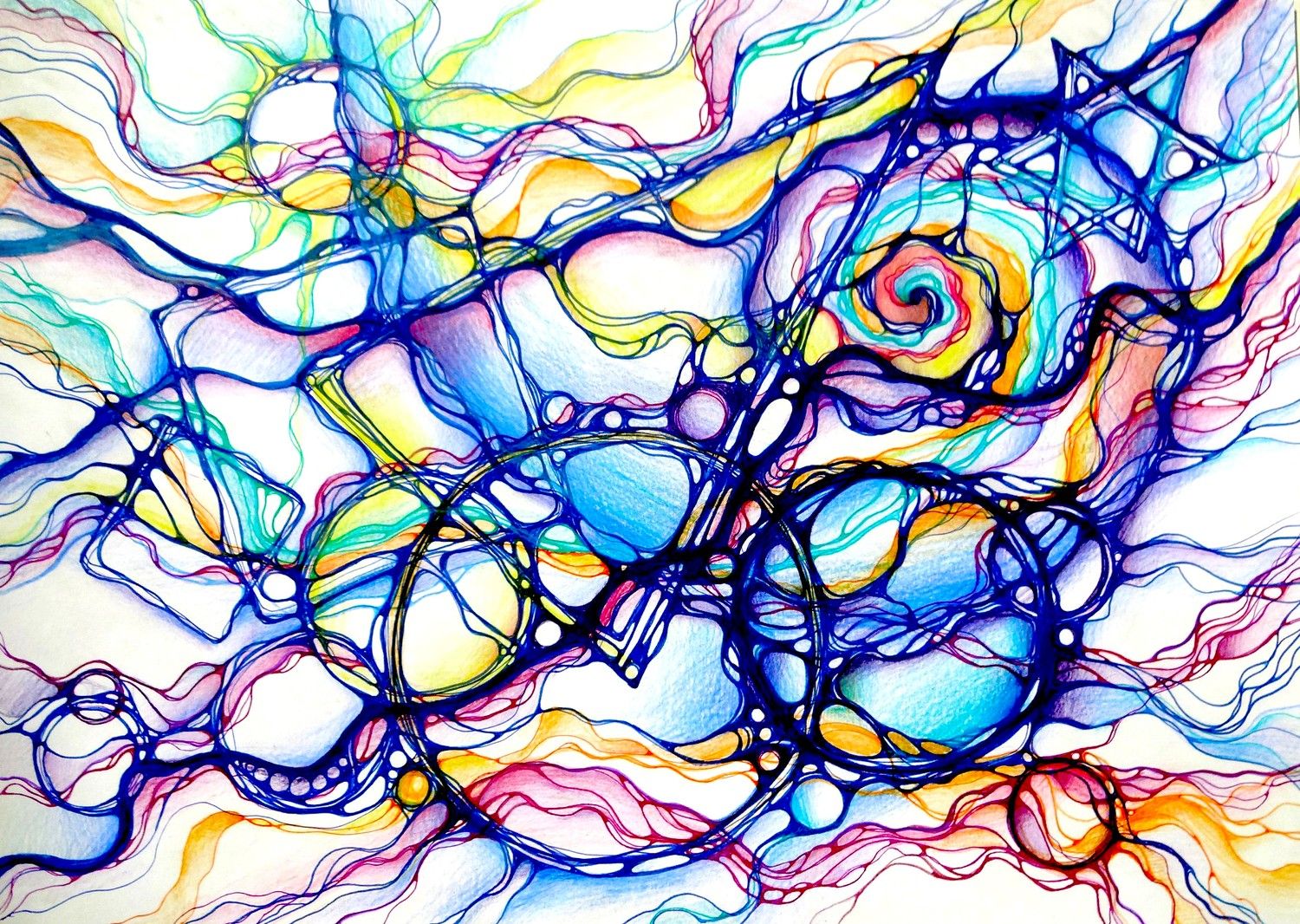 Психолог службы социализации и реабилитации
Бронникова Дарья Ивановна
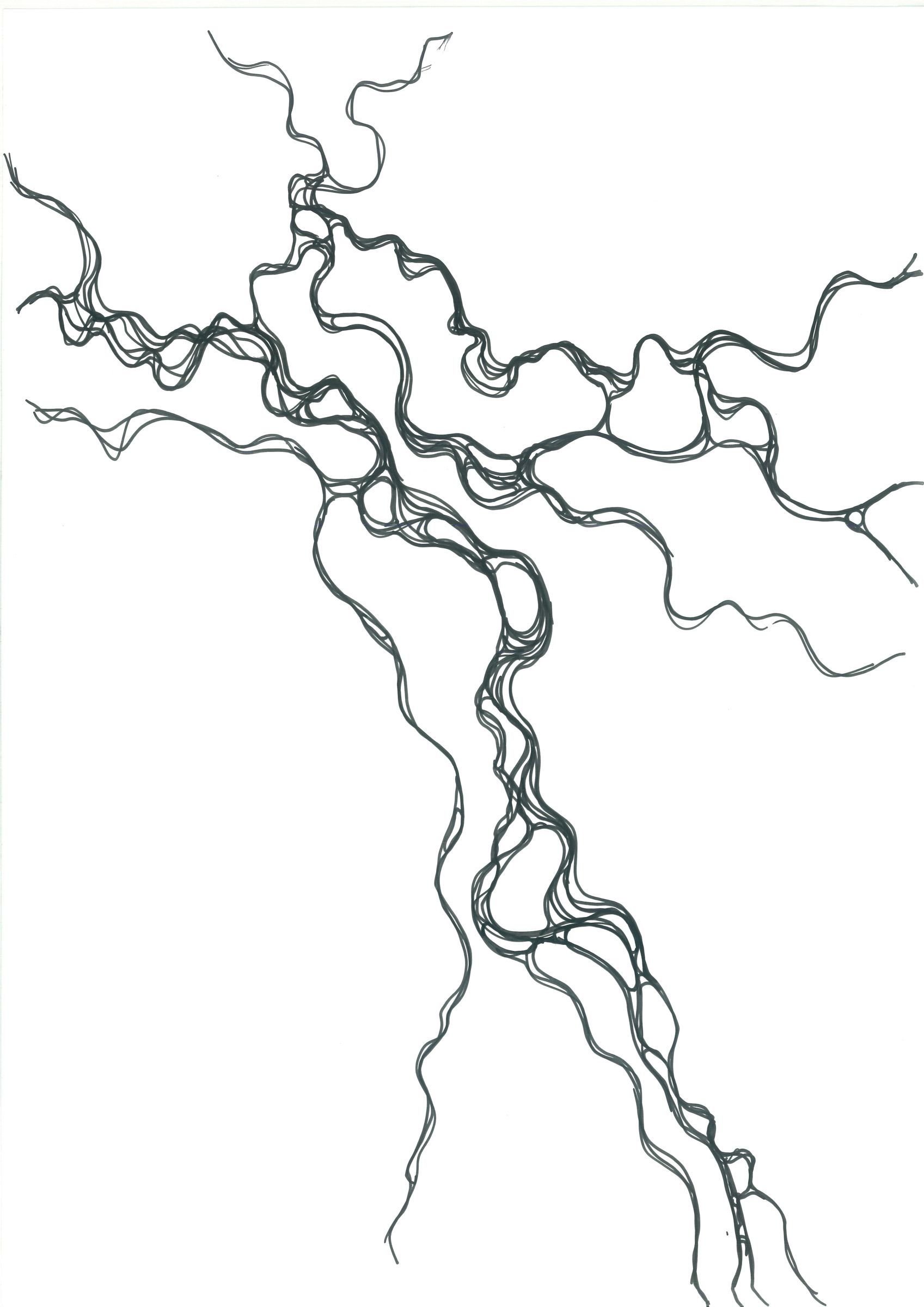 Замечали ли вы за собой такую вещь: вы сидите на скучной лекции или совещании и через некоторое время начинаете рисовать фигуры на полях блокнота? С одной стороны, это говорит о том, что вы не слишком заинтересованы и вовлечены в работу. С другой стороны, рисование линий помогает вам снять напряжение.
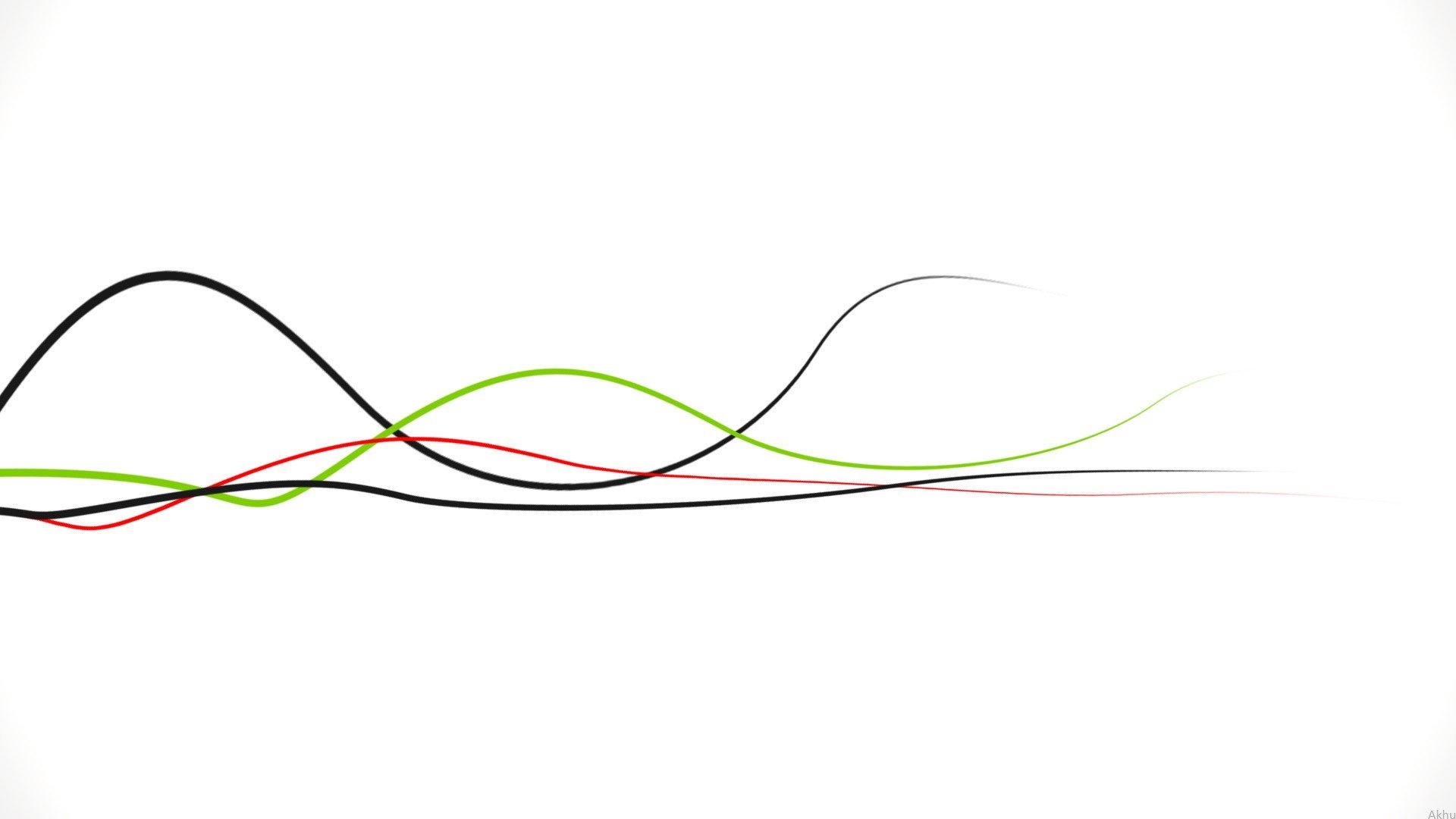 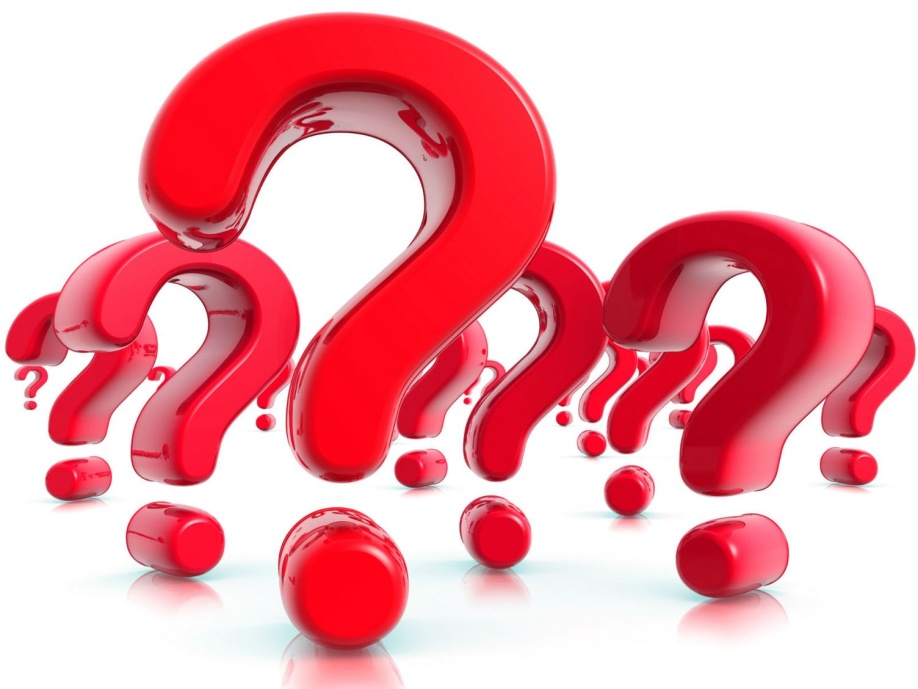 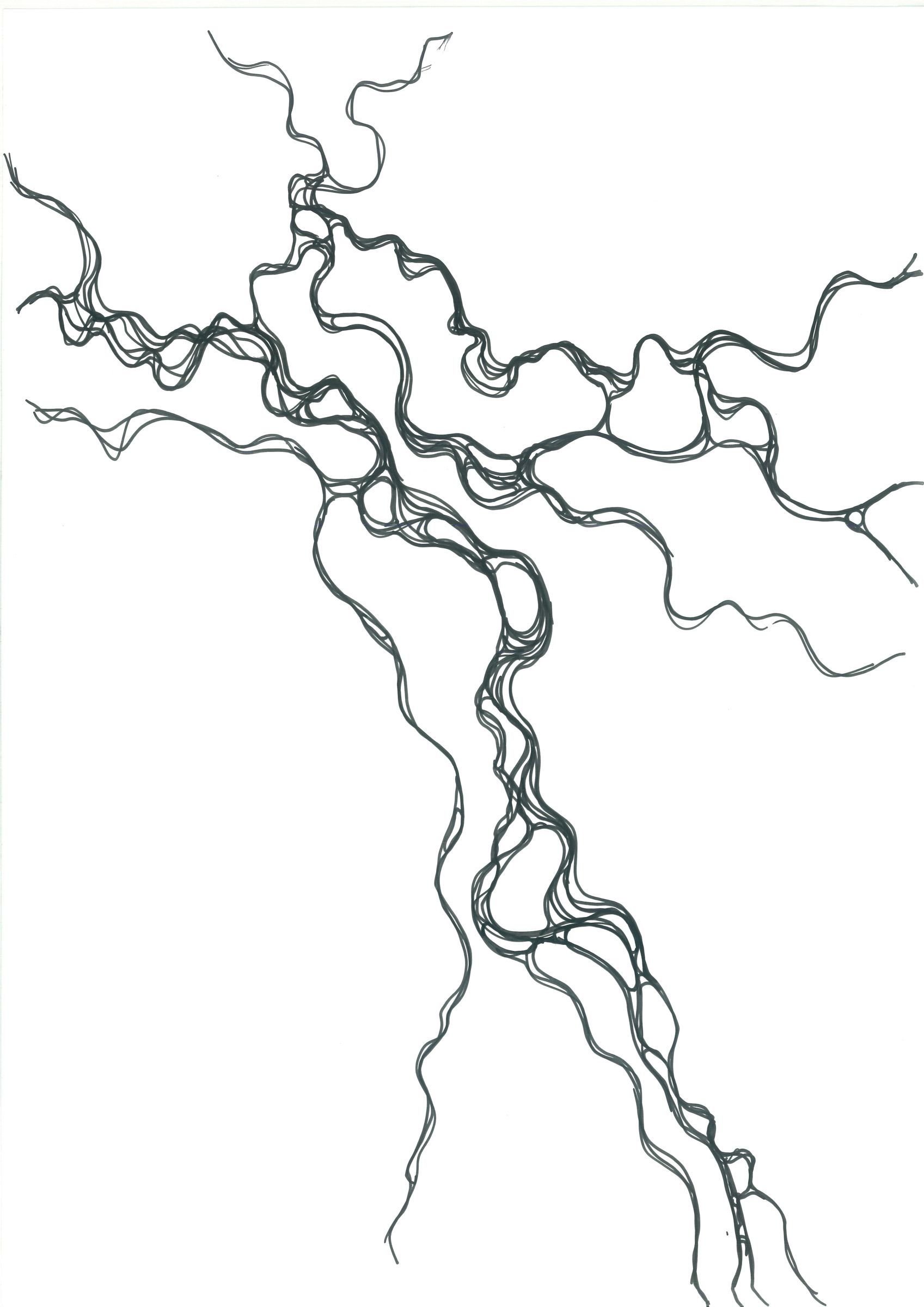 Если вам это знакомо, то поздравляем, вы уже частично занимались нейрографикой. Однако
данный метод значительно глубже, нежели просто бездумное рисование фигур для расслабления.
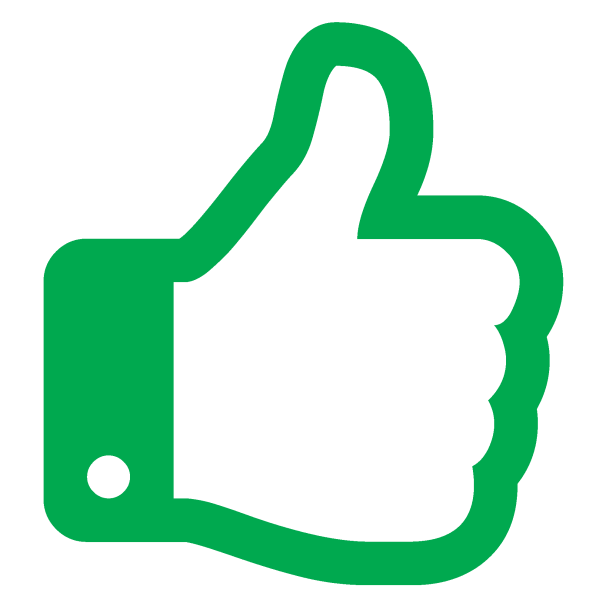 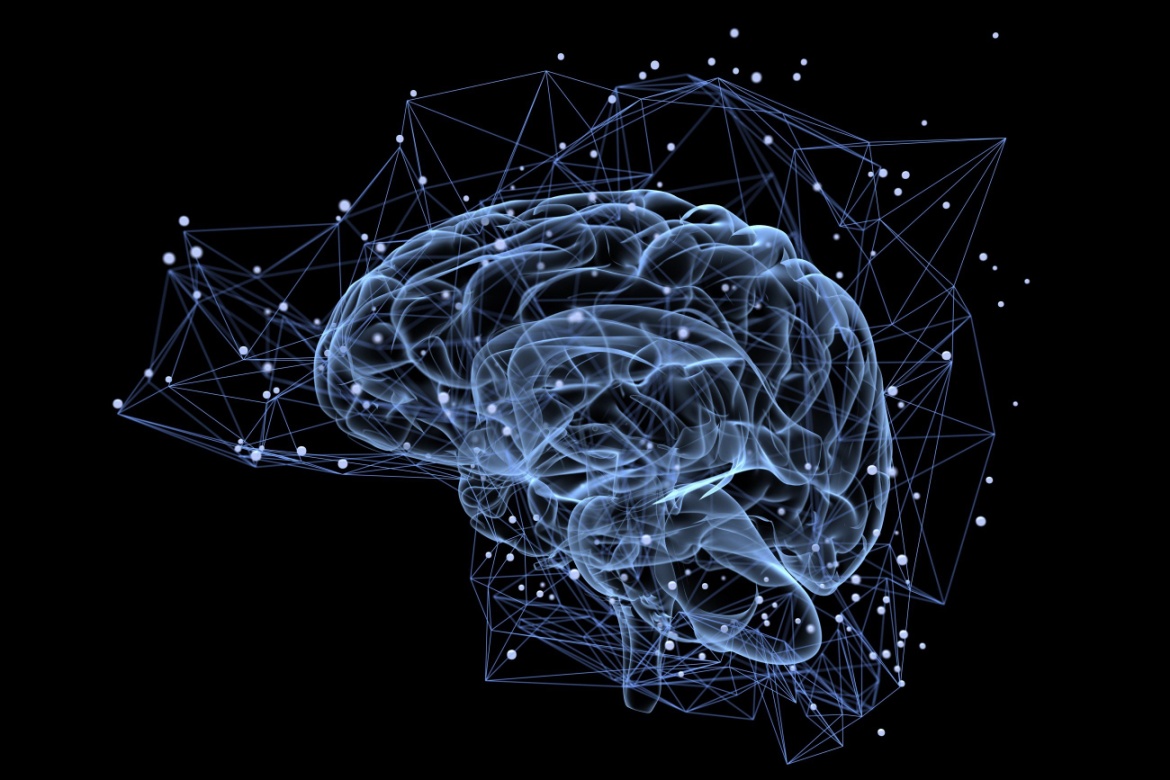 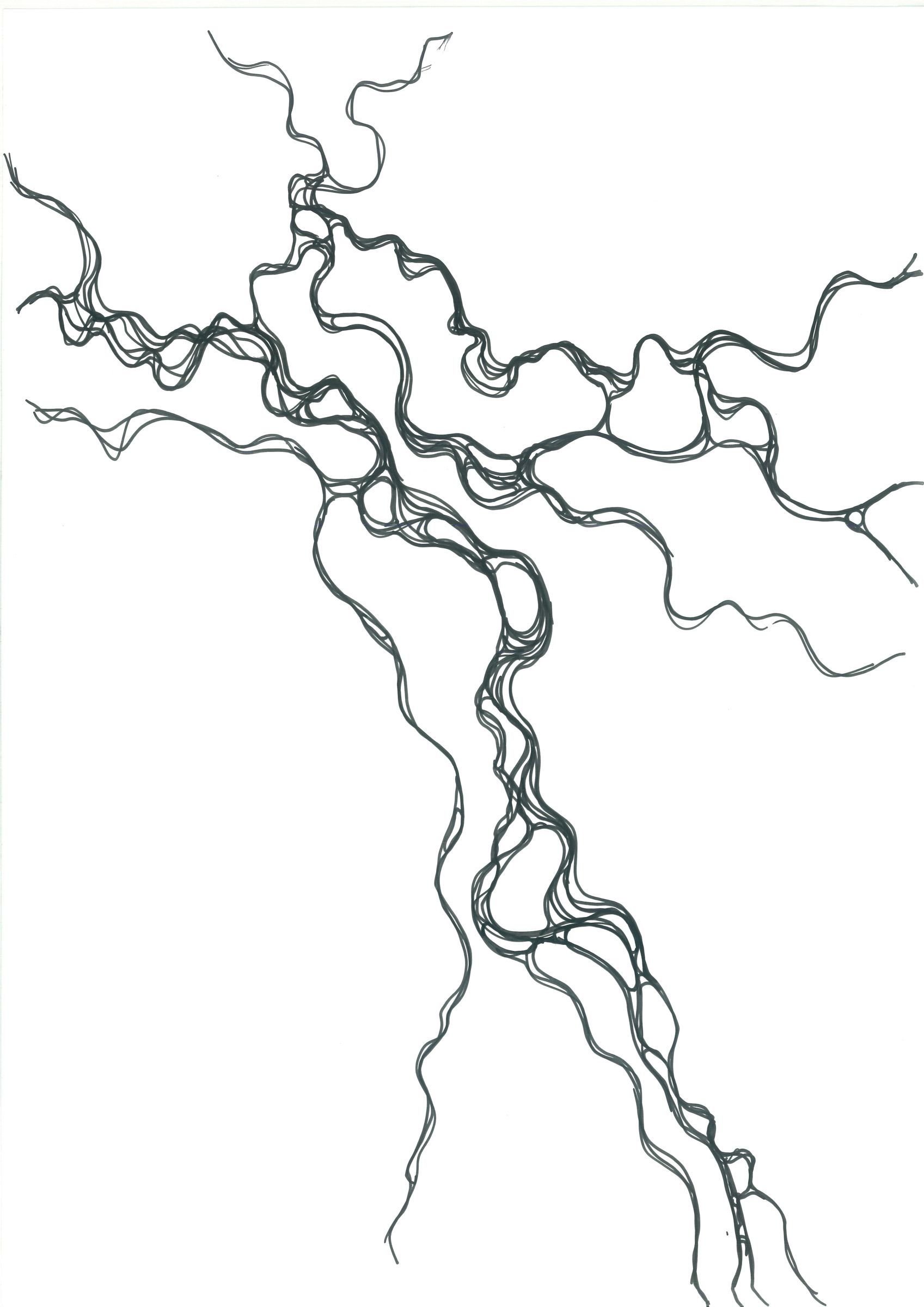 Что такое Нейрографика
Нейрографика – авторский метод, который разработал и внедрил в практику в 2014г. профессор, доктор психологических наук Павел  Михайлович ПИСКАРЕВ. В 2019 году официально признана наукой.
Нейрографика - это графический метод, при котором человек рисуя может конструировать свою жизнь, управлять ею, организовывать обстоятельства, достигать желаемых результатов в различных сферах жизни экологично, чтобы никому не навредить. 
В основе метода сочетаются наука и искусство: психология, нейрофизиология, нейропластичность мозга и графика.
НЕЙРОГРАФИКА - это безопасное пространство для проживания эмоций, в том числе и сильных.
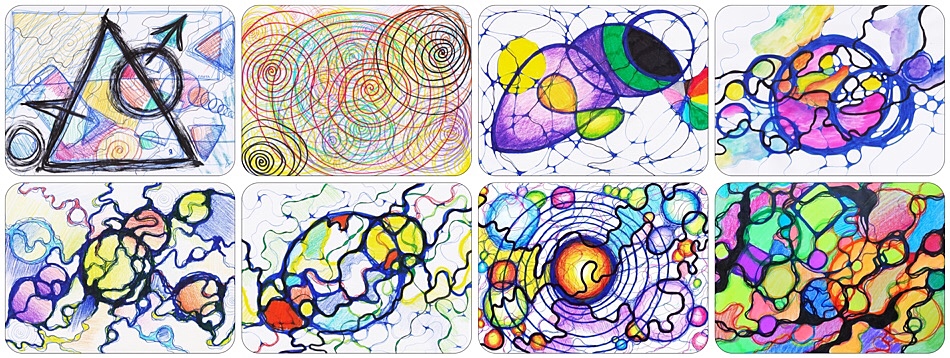 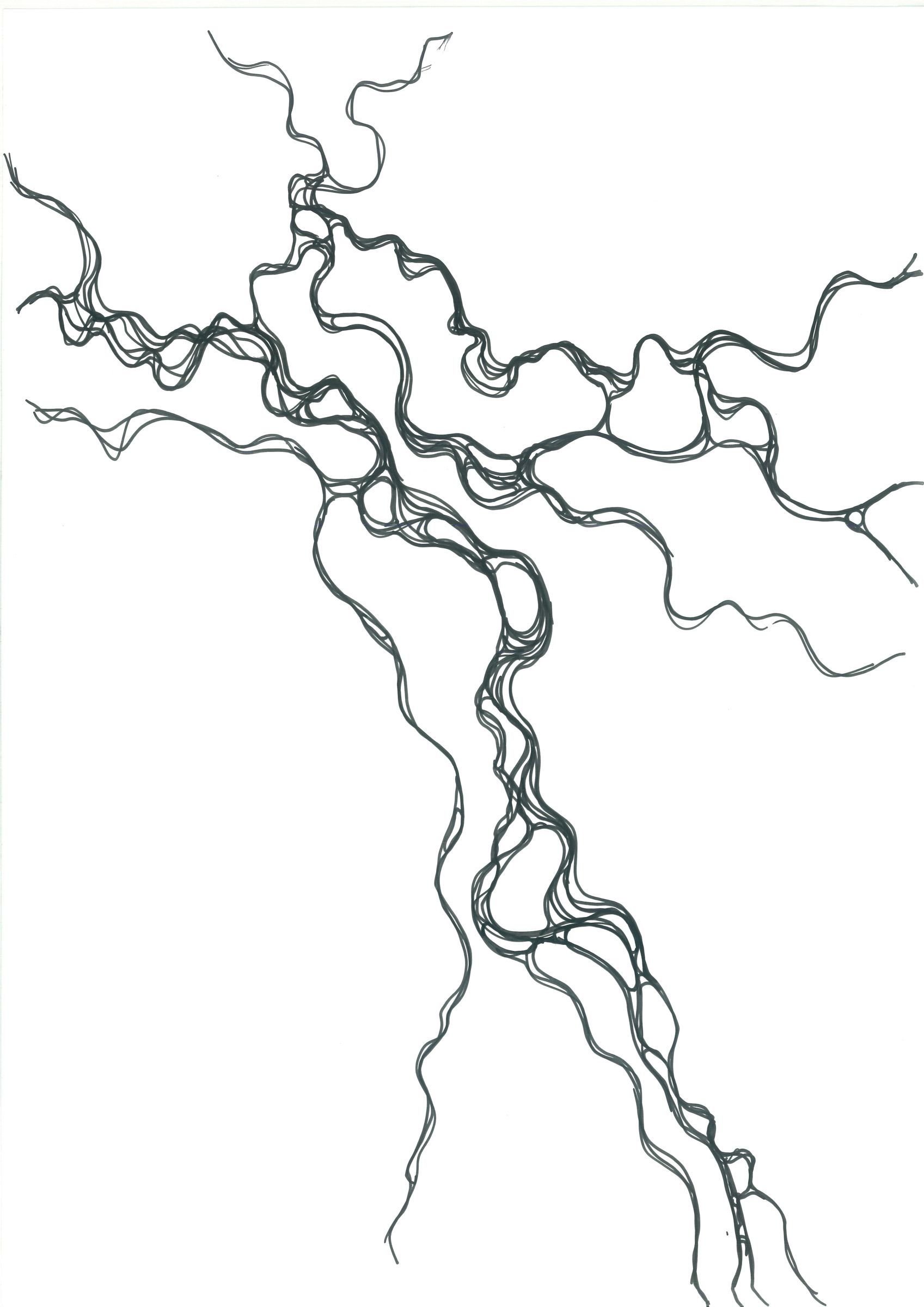 Как происходят изменения с помощью Нейрографики?
В Нейрографике имеет значение как мы рисуем линию, в каком направлении;
      имеет значение последовательность этапов рисунка. Это НЕ интуитивное рисование, где мы просто стараемся создать красивую картинку.

Когда мы рисуем, мы погружаемся в наше подсознание и имеем 
возможность поменять свои 
"программы" и стереотипы
 поведения, из-за которых 
раз за разом наступали на 
одни и те же грабли.

Мы отпускаем тревожащую 
ситуацию и события «вдруг»
начинают складываться для 
нас благоприятным способом.
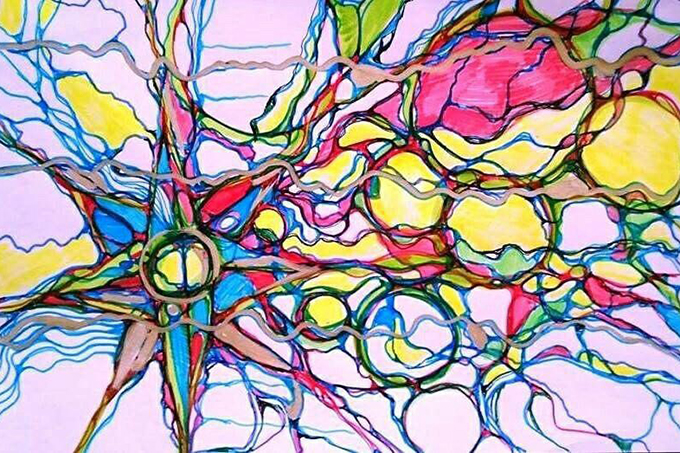 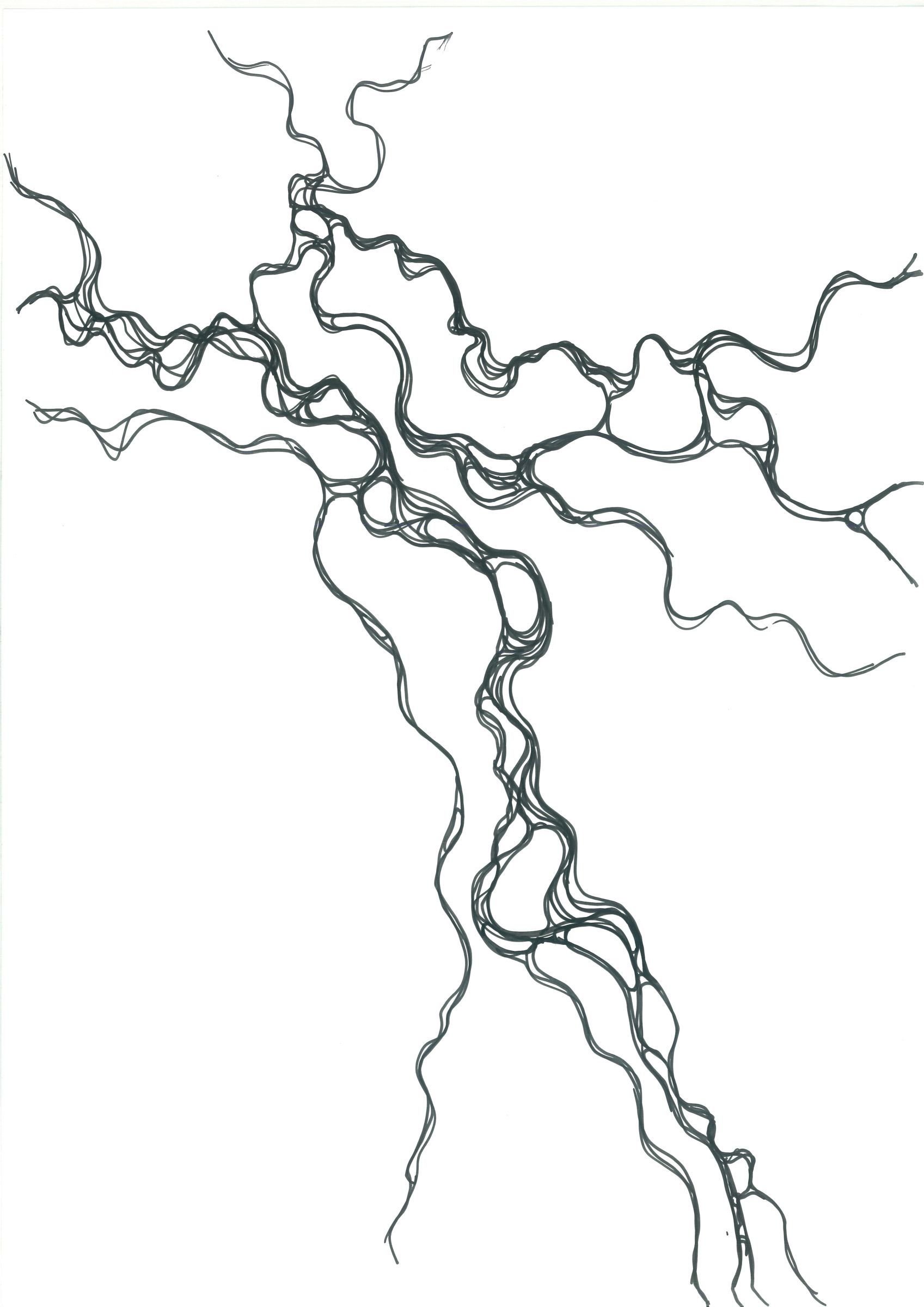 В основе нейрографики  лежат такие психологические подходы, как гештальт-терапия и теория поля Курта Левина. 
    Есть границы личности и границы ее обитания, а все остальное находится в поле неизвестности. Нейрографика работает с полем личности, средой и неизведанным.
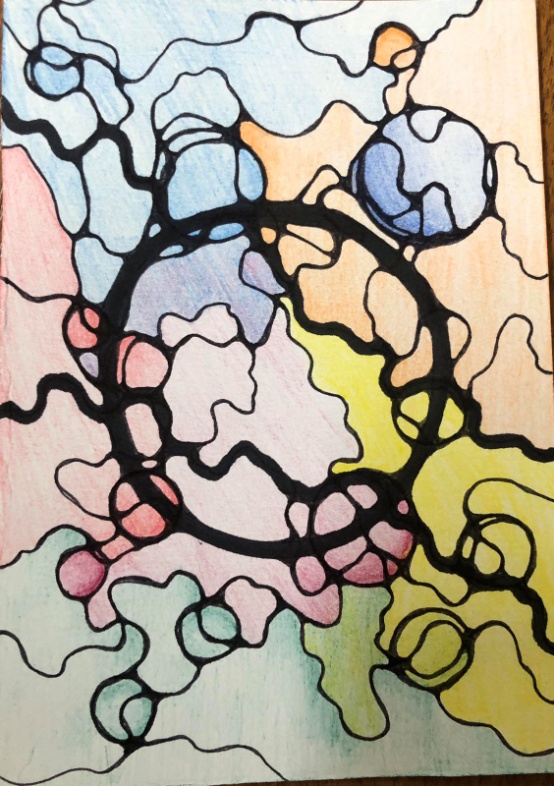 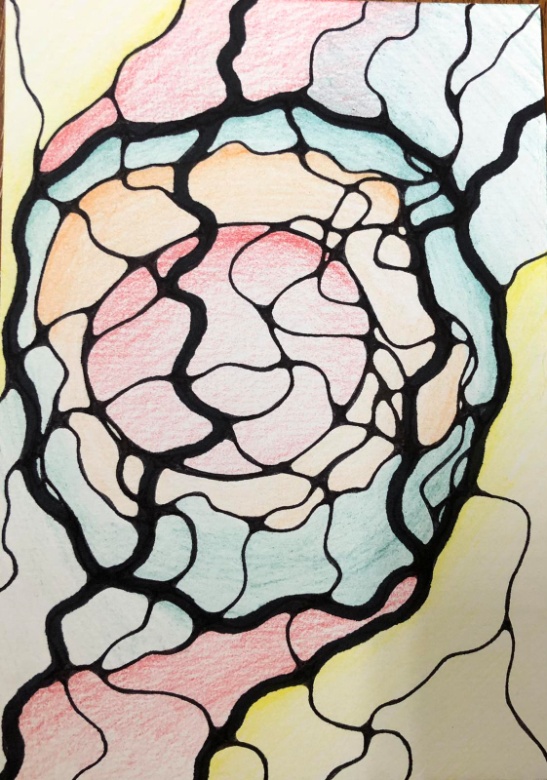 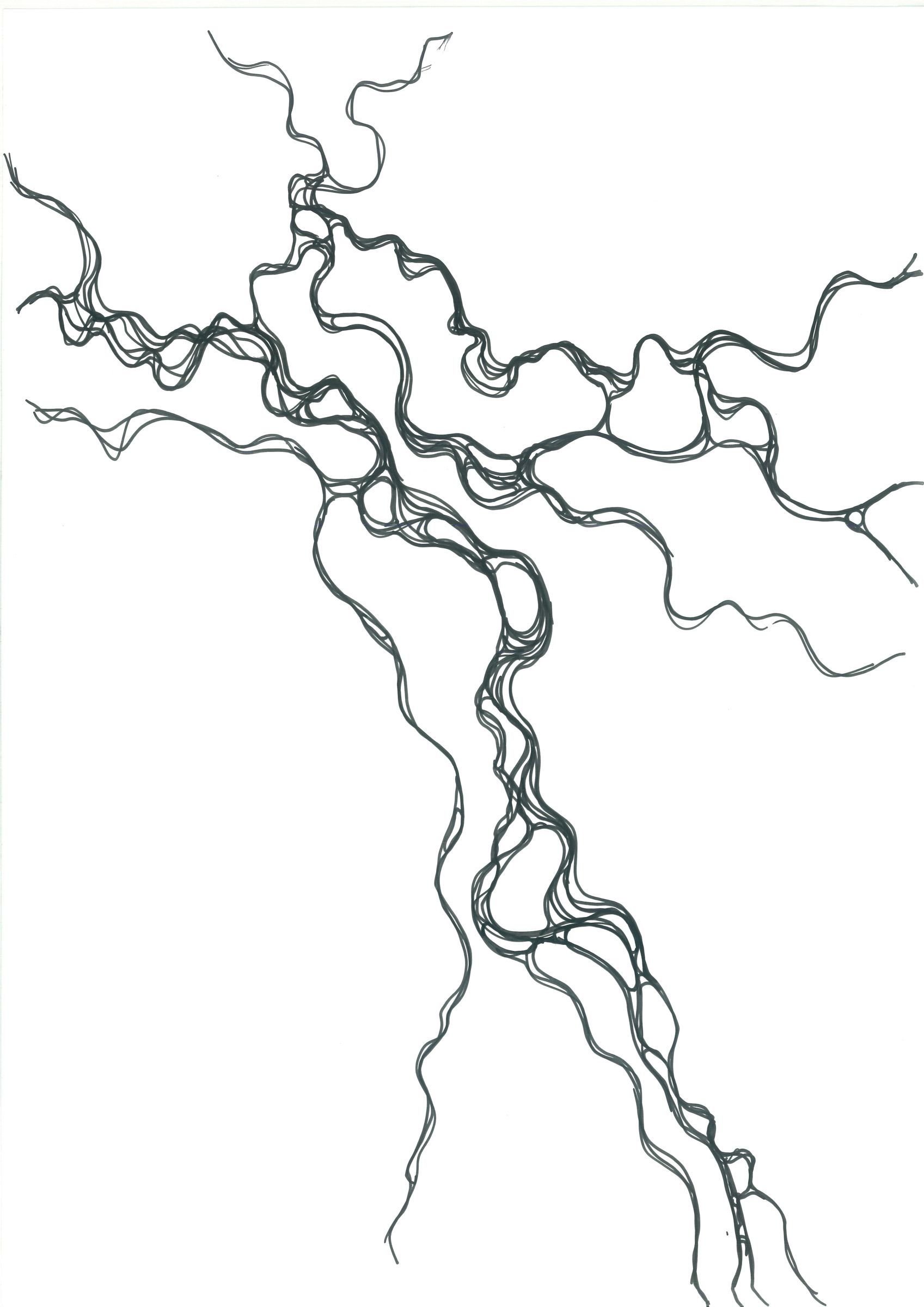 Также нейрографика опирается на теорию геометрических символов Юнга: круг, треугольник, линия, — все эти символы откликаются через нашу глубинную психику. В нейрографике идет обращение к архетипу через символы. 
Поэтому здесь еще важен арт-подход, теория Кандинского, вклад Полака, о том, как фигуры отражаются в нашем эмоциональном и интеллектуальном поле.
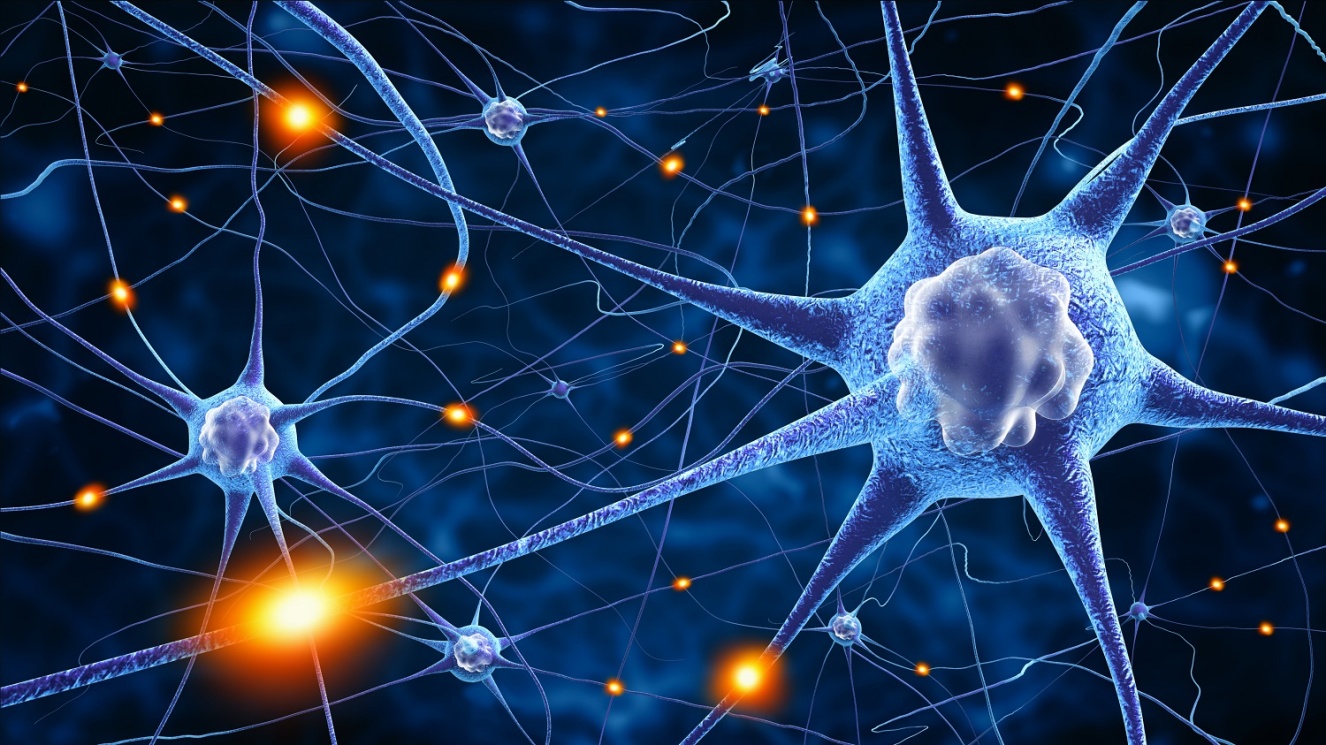 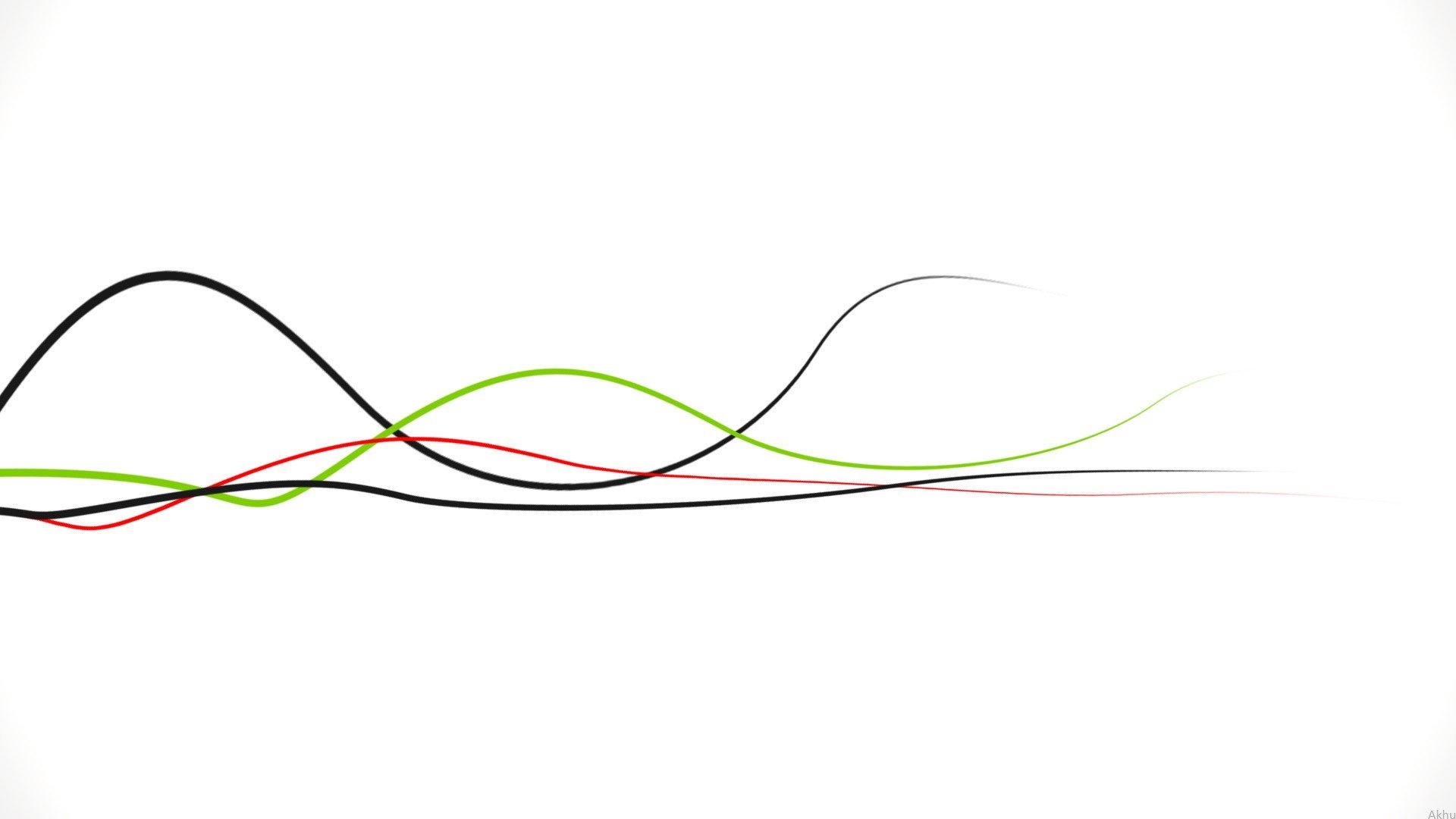 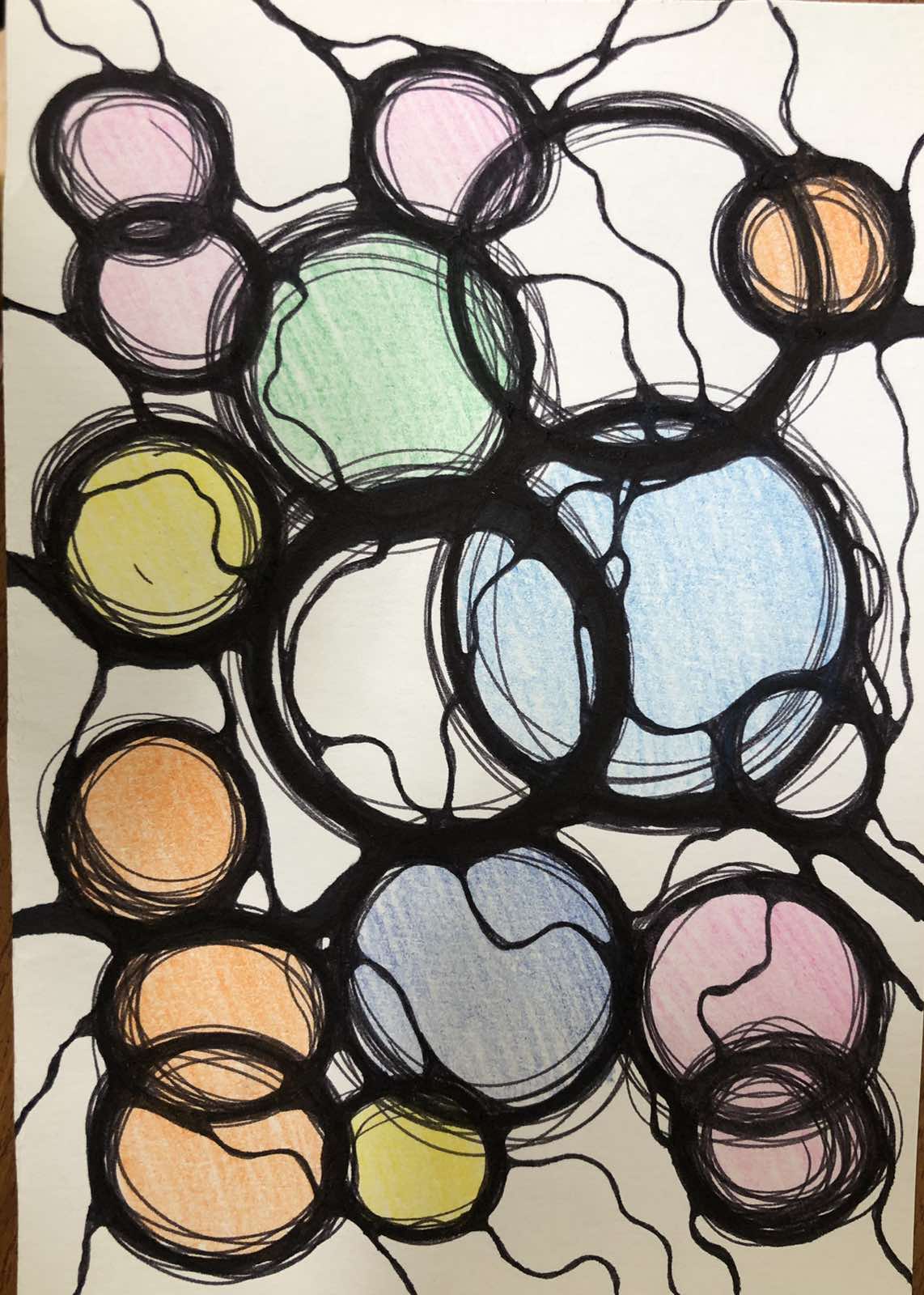 Круги и сферы (по Юнгу) — это стремление создать гармоничный, замкнутый образ, который на уровне подсознания стремиться к воплощению в совершенной форме окружности. Треугольники — это острые вопросы и кажущиеся неразрешимыми вопросы, квадраты и многоугольники — это попытки подсознания связать простые формы в сложные системы вопросов и ответов.
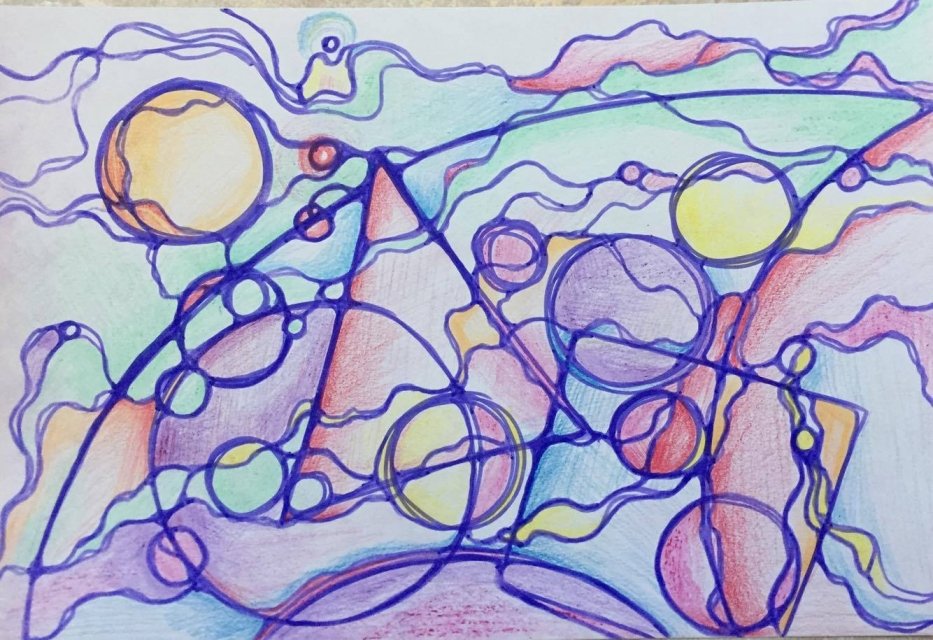 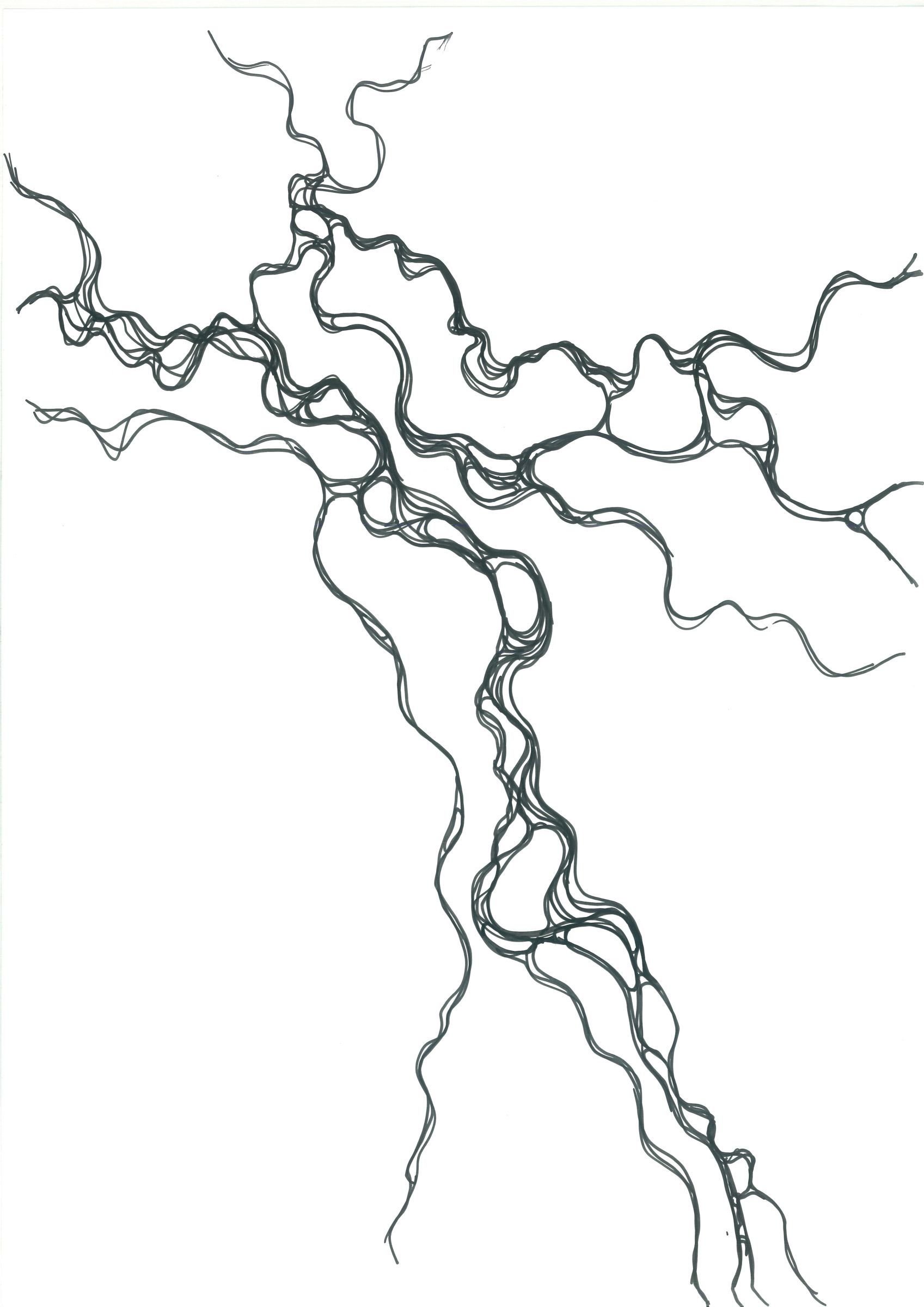 Как происходят изменения с помощью Нейрографики?
Слово «нейрографика» состоит из двух слов «нейро» — это то, что
связано с нашими нейронными связями мозга, нашей психикой и  
«графика» — область художественного творчества.

В процессе особого приема рисования активируется
мелкая моторика рук, связанная с 
нейронными сетями мозга. 
Благодаря этому процесс рисования
создает новые нейронные связи в 
мозге - и меняет процесс мышления.

Нейрографика - один из мощнейших
 психологических методов
решения задач.
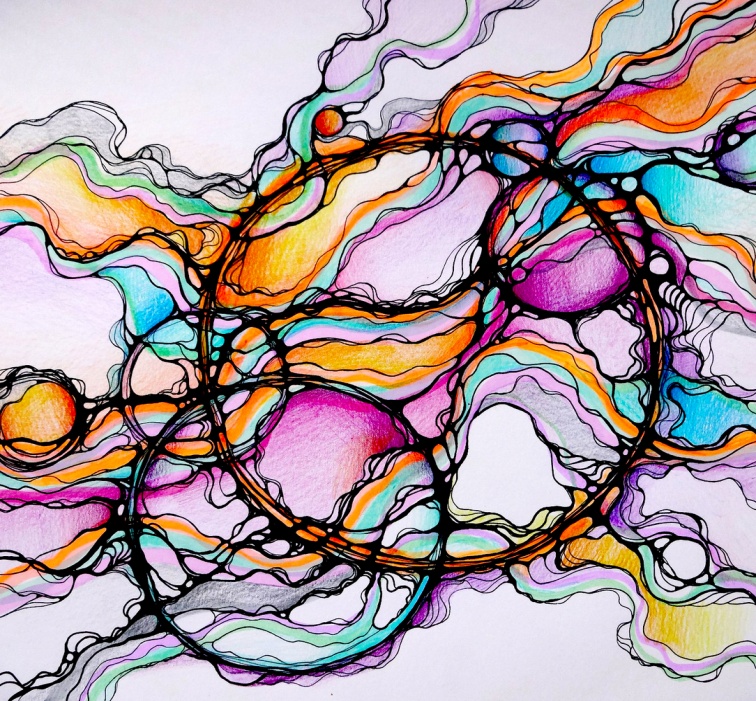 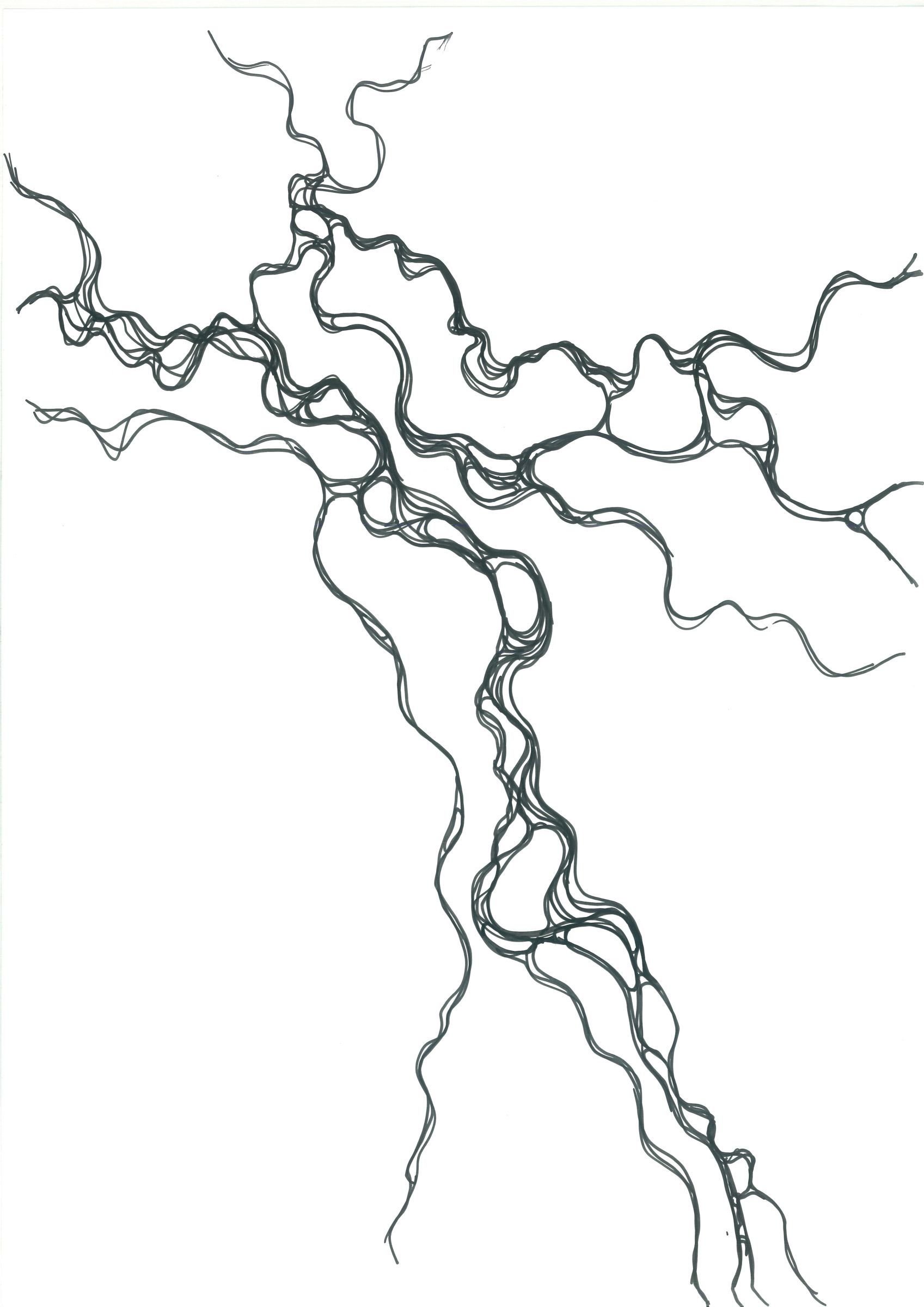 Как происходят изменения с помощью Нейрографики?
Мы находим неожиданные решения для своих проблем, потому
что просто наконец-то разрешаем себе услышать свой внутренний
голос.
Снимаются блоки и зажимы, открываются нужные двери.

Рисунок дает вам дополнительные ресурсы и энергию. Как и за
счет чего - это уже отдельная тема.

Вся магия в особенностях 
функционирования нашего 
мозга. Нейрографика – это просто 
ключик, открывающий потаенный 
вход в глубины вашего подсознания,
где есть ответы на все вопросы.
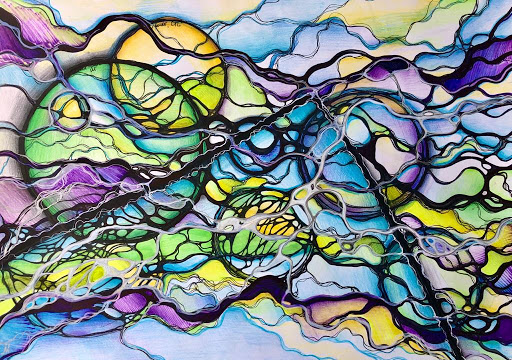 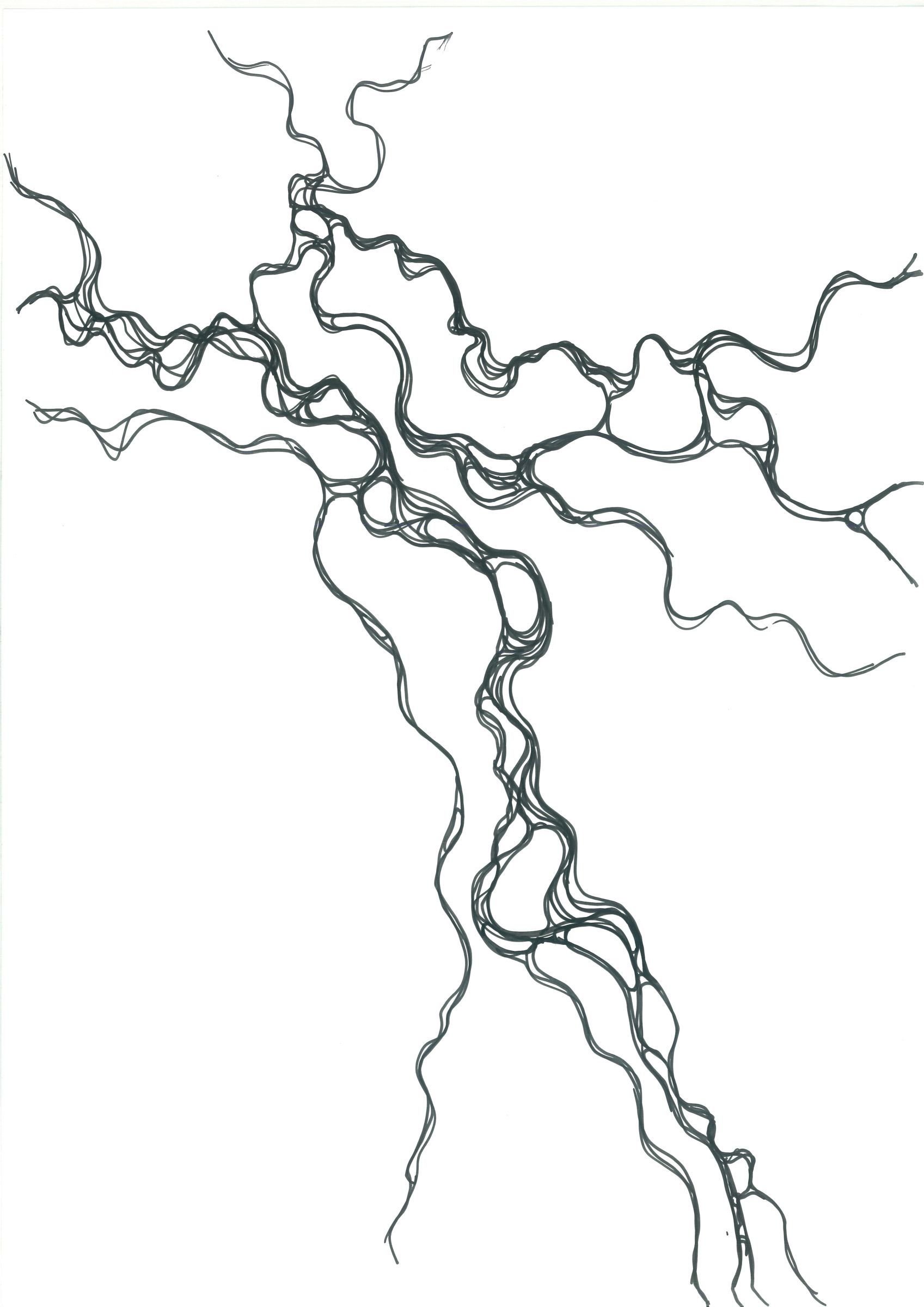 Нейрографика – это инструмент решения психологических задач графическим способом.
10 принципов нейрографики:
Образ интегрирует смыслы;
 Смыслы концентрируют состояния;
Проблема всегда порождение разума;
Решение обладает качеством бионики;
Гармония ведет к удовлетворению;
Вселенная умещается на острие карандаша мастера;
Любая задача имеет графическое решение;
Плоскость рисунка не имеет границ;
Мир состоит из фигур и линий;
Рисовать просто.
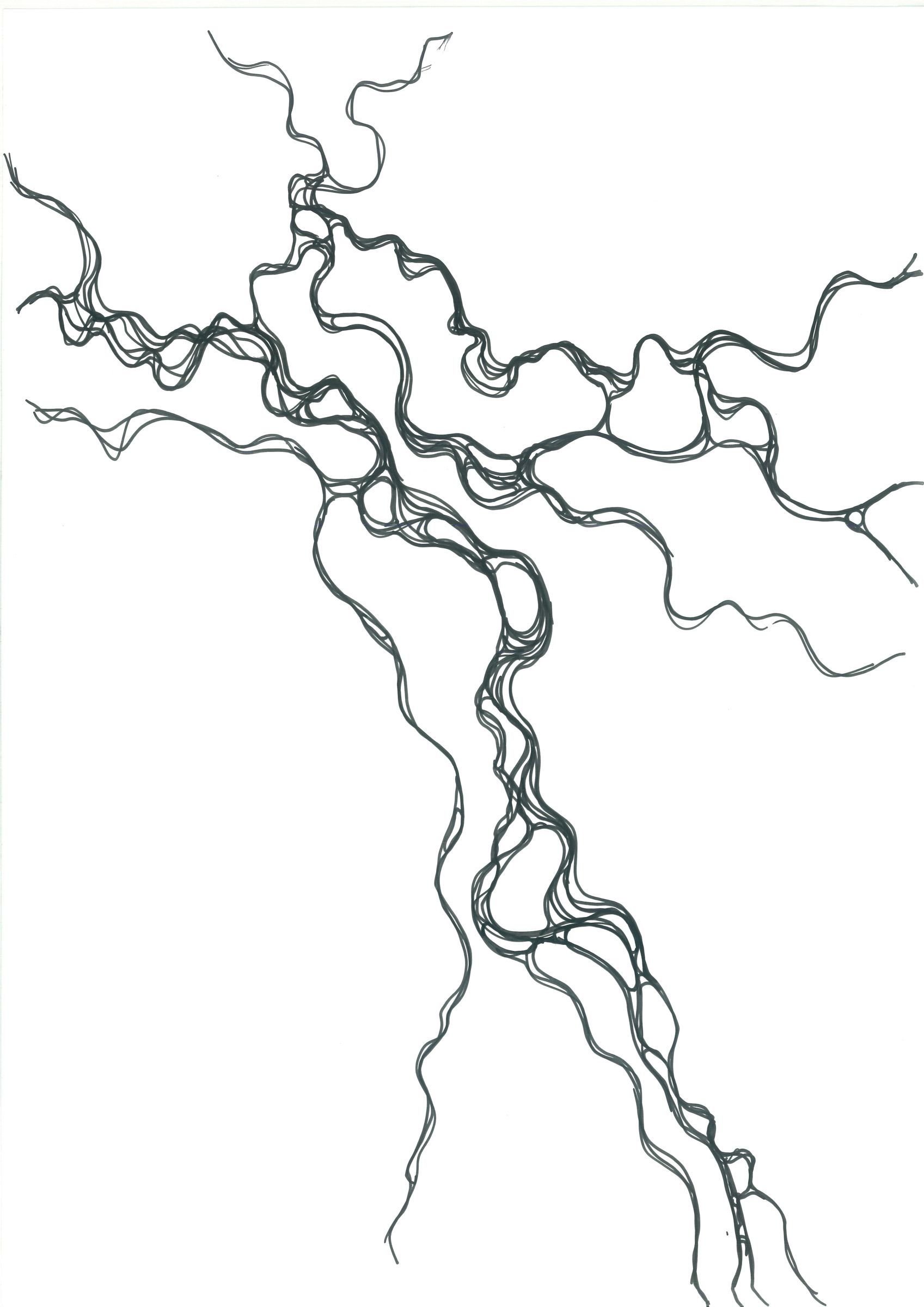 Алгоритмы в Нейрографике
В Нейрографике существует множество алгоритмов , с помощью которых можно работать как в групповом формате, так и в индивидуальном.
АСО (алгоритм снятия ограничений);
АВН (алгоритм выявления намерений);
НейроДрево;
НейроМандала;
НейроЛотос;
НейроДождь;
И многие другие
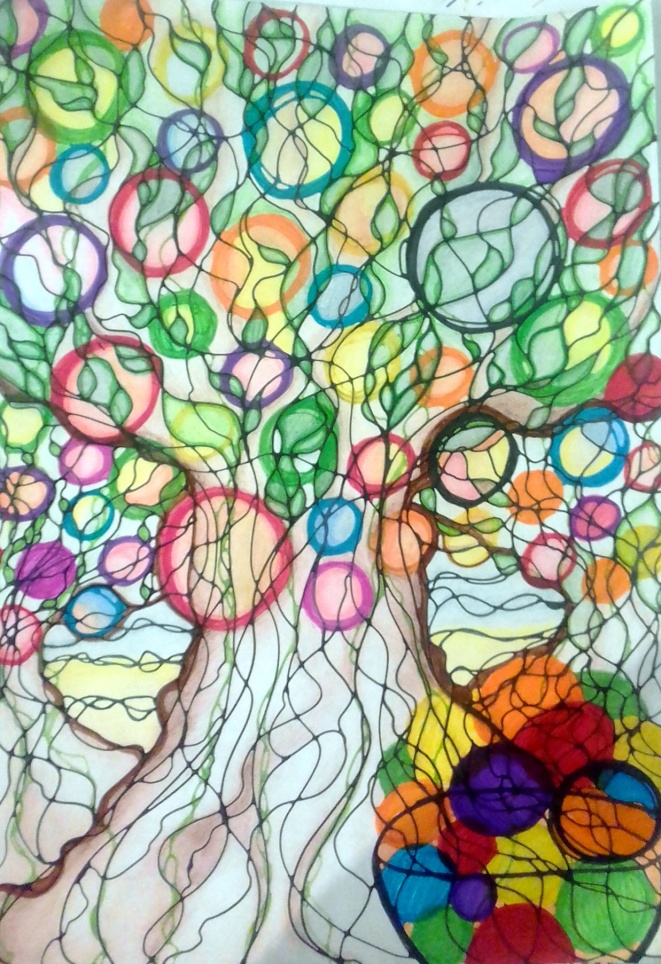 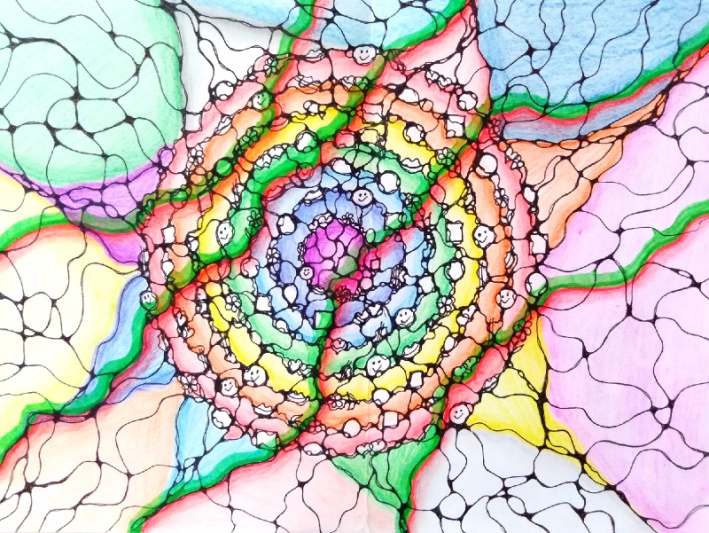 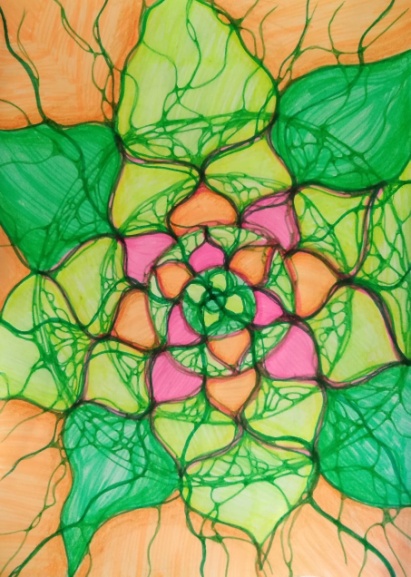 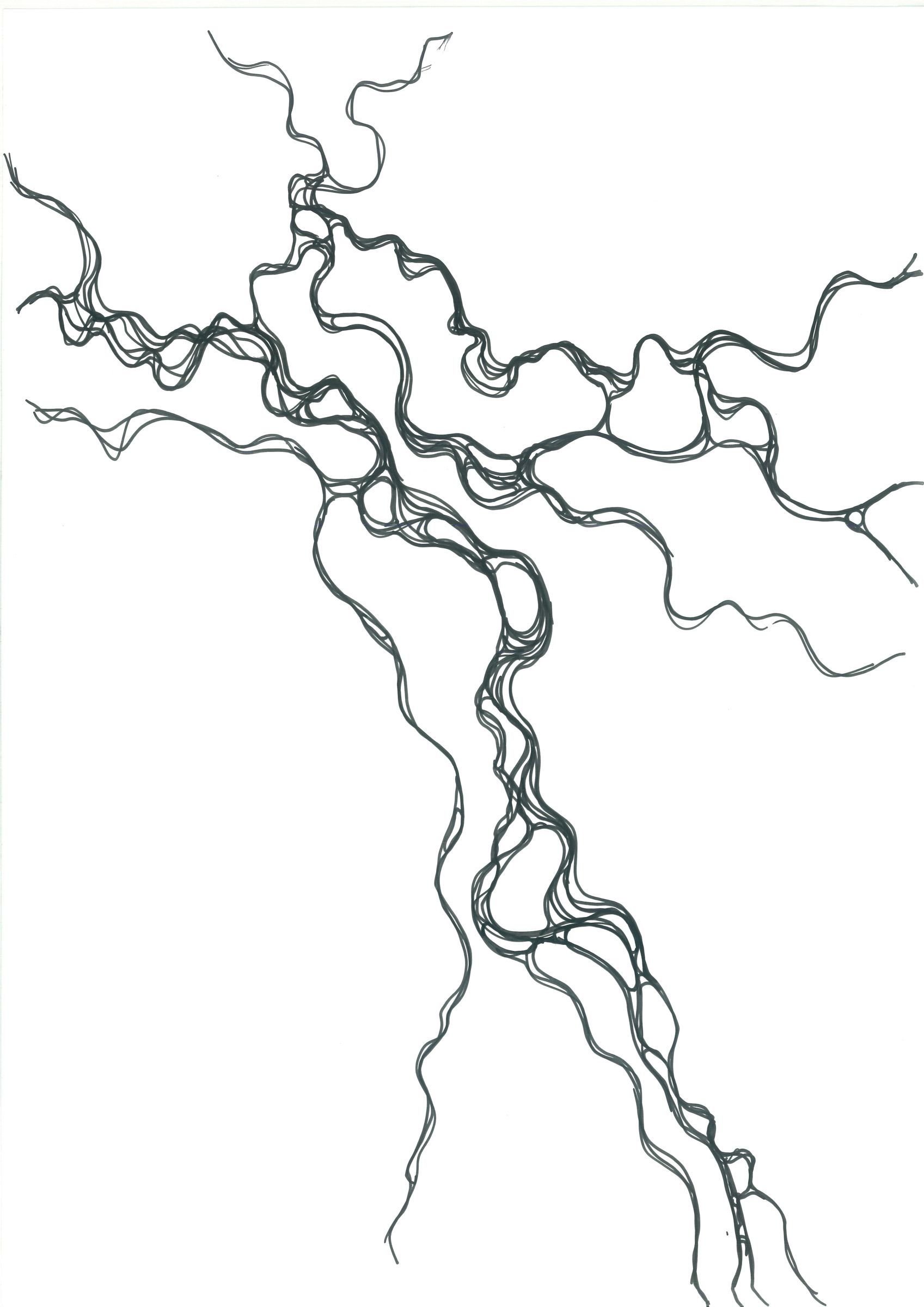 Нейрографика
Позволяет создать образ здоровья, успеха, силы, себя, своих качеств, коммуникации.
Помогает снять внутренние и иногда глубоко спрятанные ограничения любого типа (в отношениях, в работе, в различных практиках)
Интересная возможность формировать свое будущее, календарь событий и их наполненности.
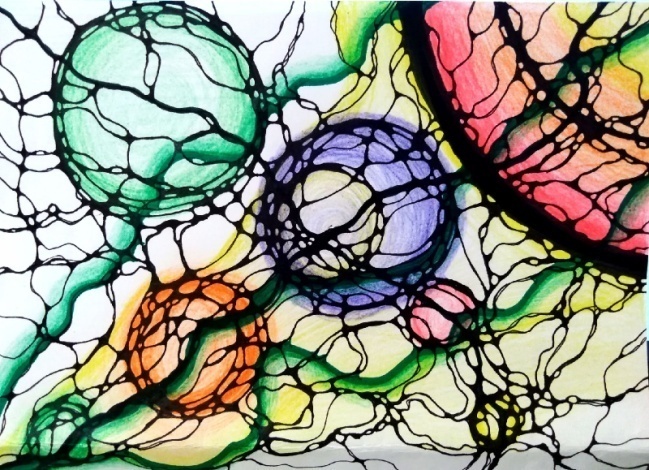 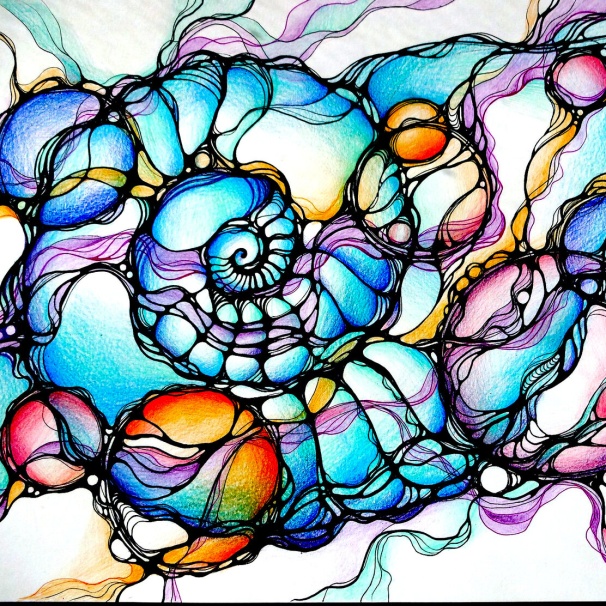 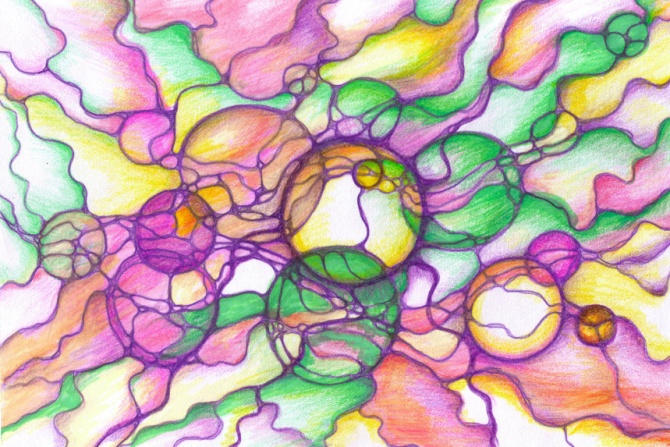 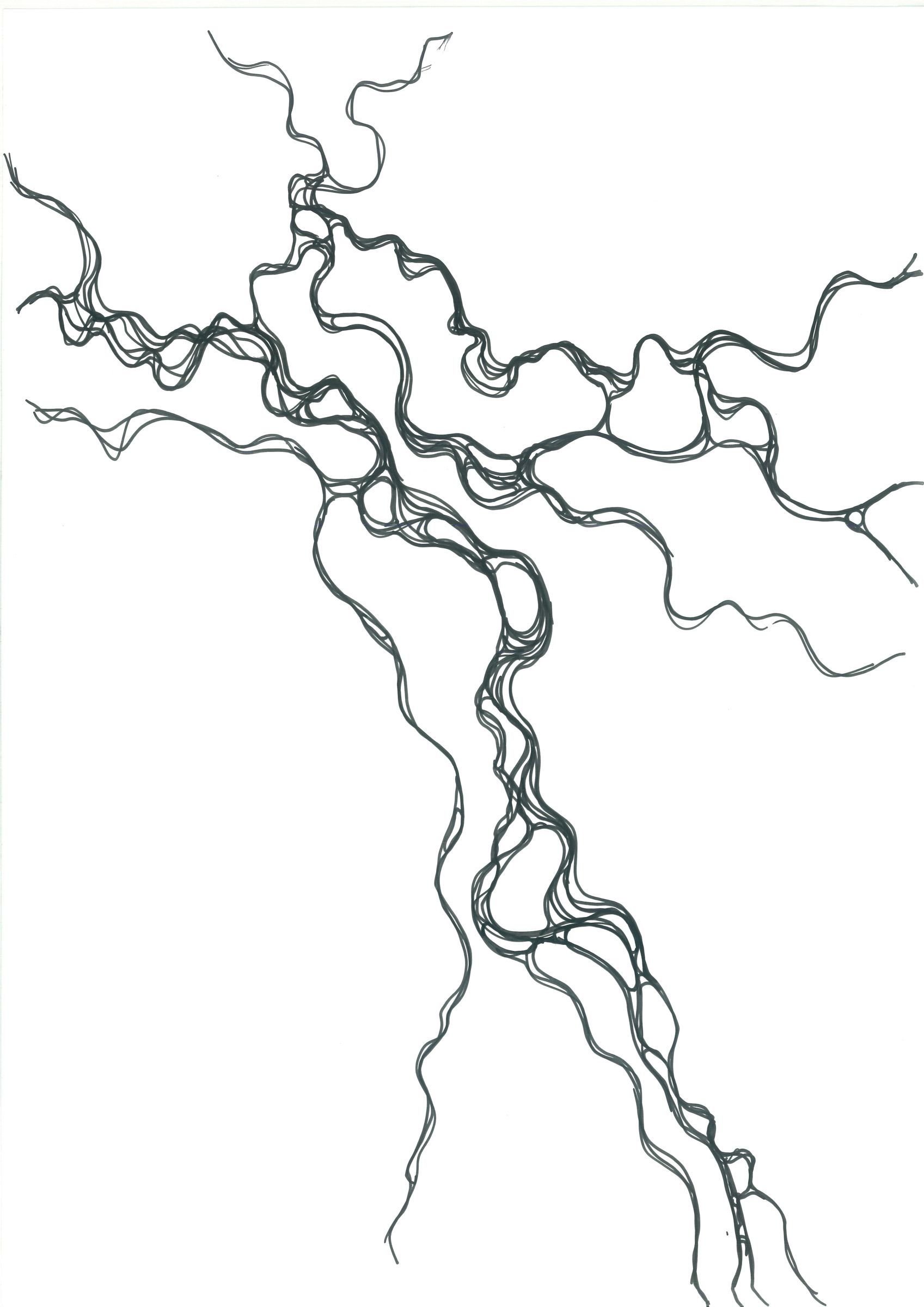 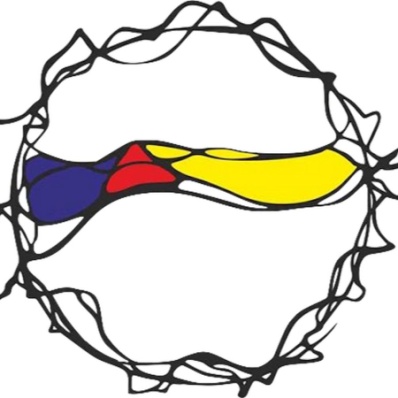 АЛГОРИТМ1 Шаг. Актуализация темыА) С чем вы хотите поработать? Масштаб задачи не имеет значения. Например: здоровье в целом, мои взаимоотношения вообще, мои взаимоотношения с мамой, мой вчерашний разговор с соседом, другом, будущее вообще, один день, один эпизод и т.д. и т.п. Б) Так же на данном шаге алгоритма важно некоторое напряжение - это количество эмоций, которое в этой теме заряжено. Напряжение для человека – это разница между тем, что есть, и желаемым. Нужно с помощью дыхания и сосредоточенности на теме собрать всю эту энергию напряжения.
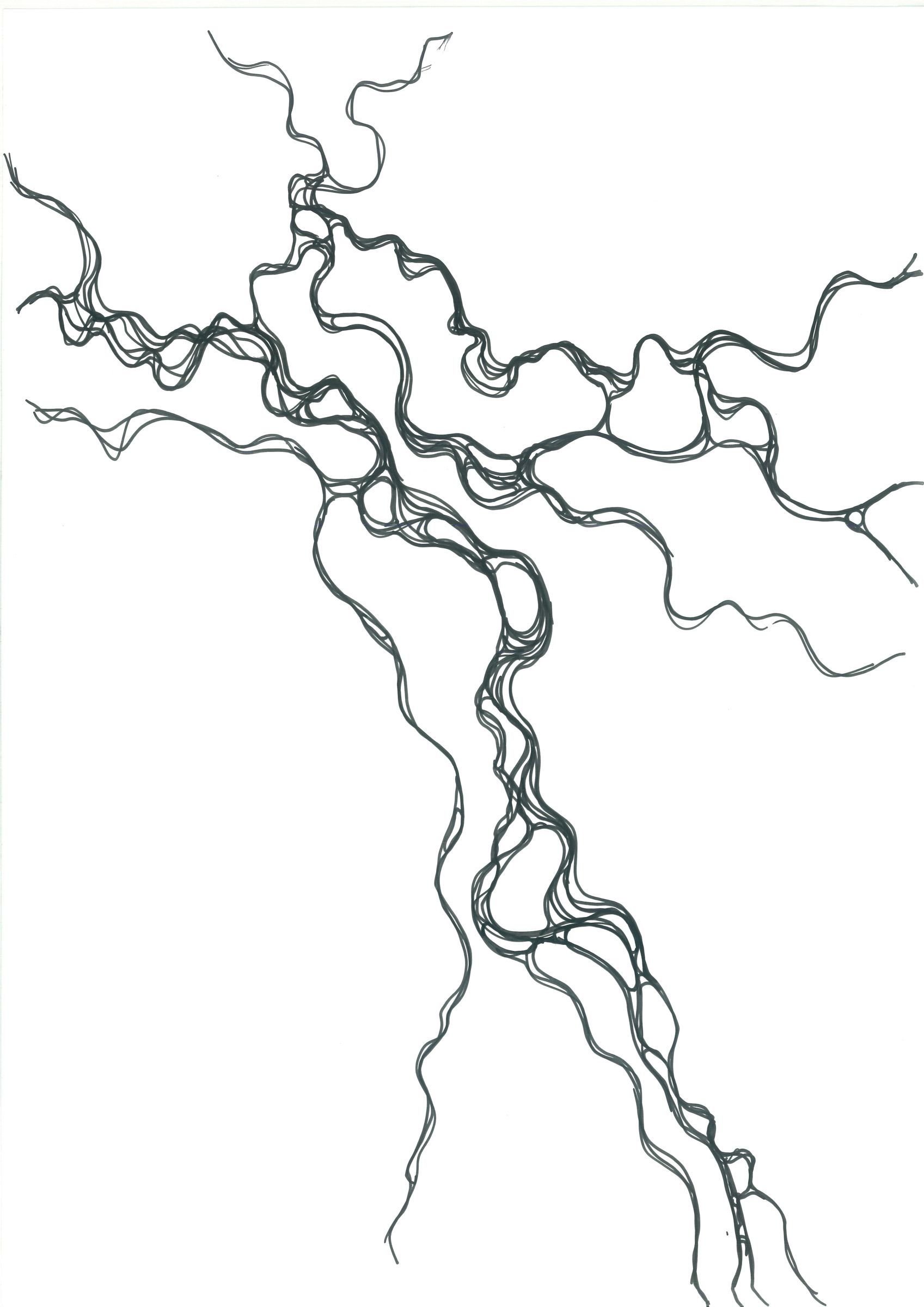 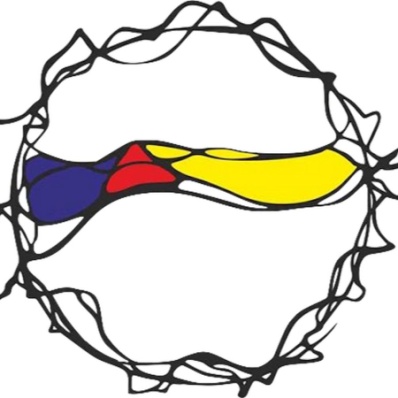 2 Шаг
Выплёскивание напряжения на весь лист
бумаги. 
Резко! Много! На весь лист линиями! 
Объявить миру, что вы есть! 
Каждая такая работа с линиями – это
закладка нейронных связей, участков цепей мозга. 
Сама линия организует связи.
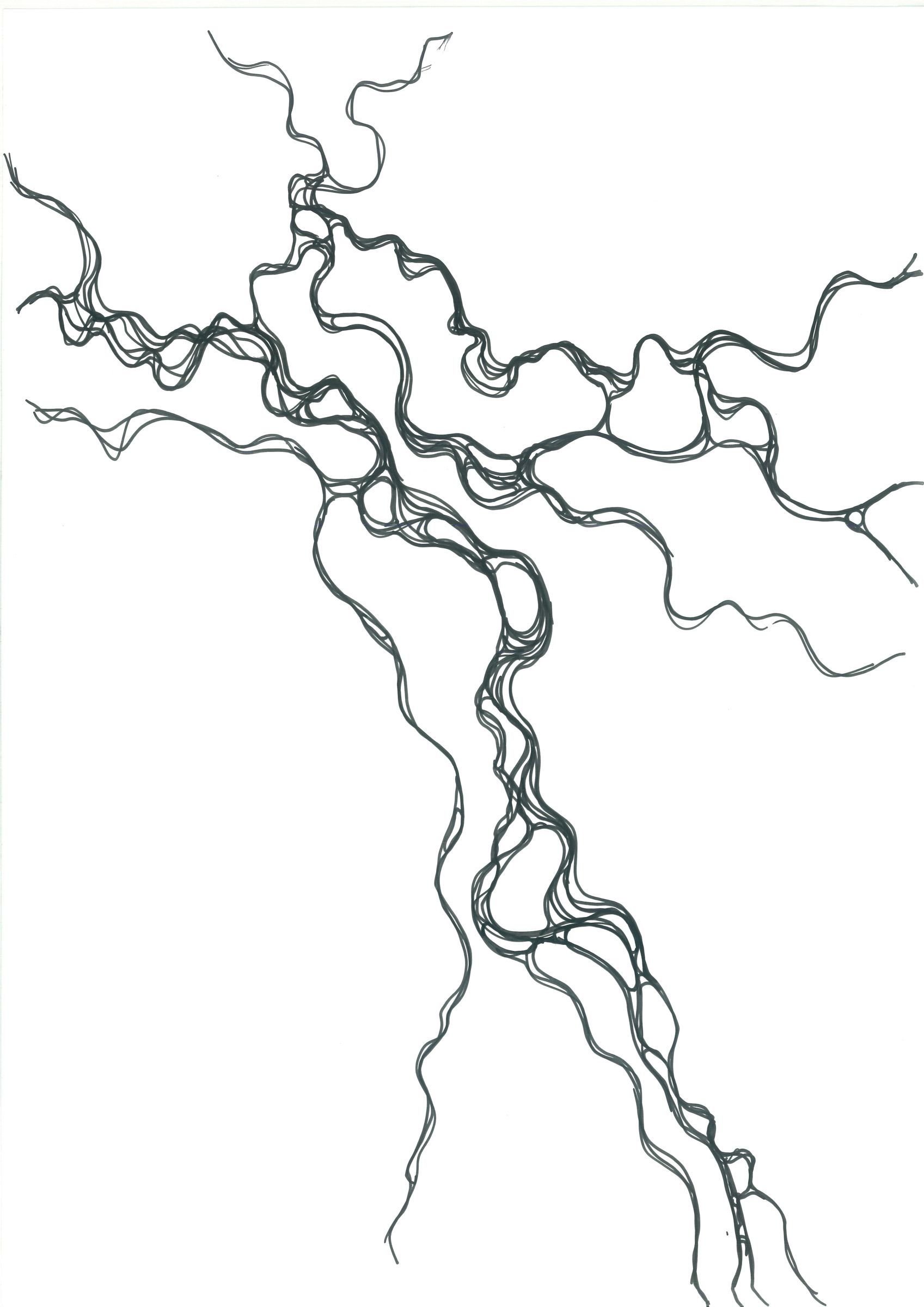 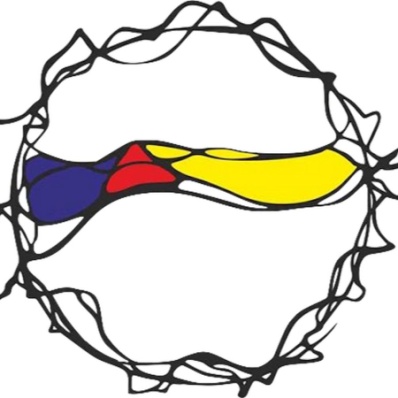 3 Шаг
Округление углов.
Всё, что на рисунке угол, – это конфликт. 
Круг – это целое. 
Чтобы сгладить конфликт, нужно на рисунке сгладить все углы. 
Ищем на своём рисунке пересечения линий и сглаживаем углы. 
До 80% работы на этом этапе проходит в режиме сопротивления. 
Это связано с проживанием различных чувств. На этом шаге главное – это дисциплина и исполнение.
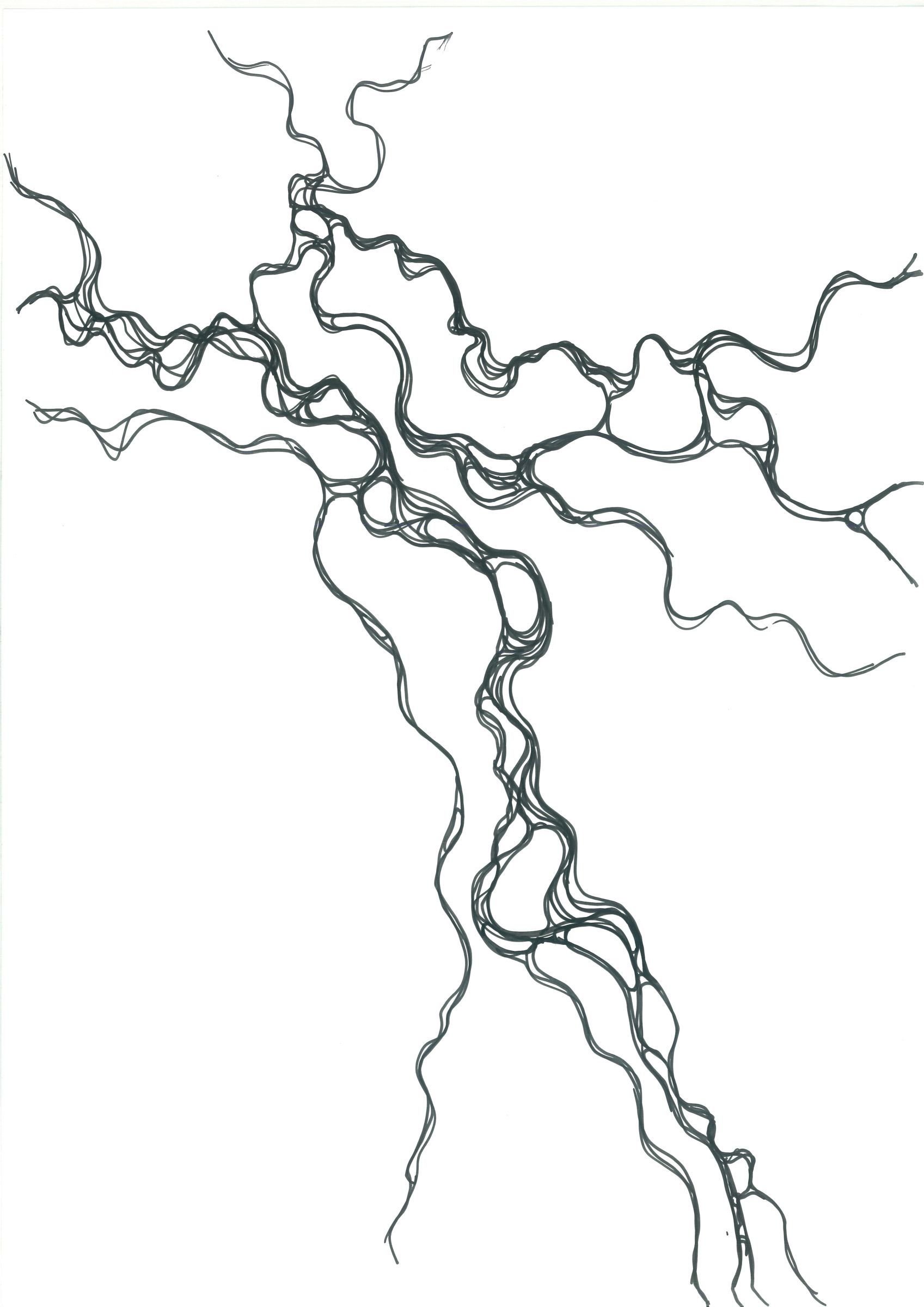 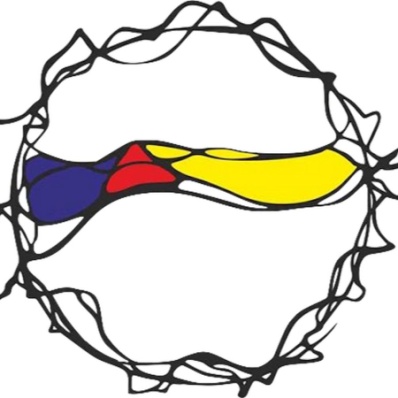 4 Шаг
Объединение (интеграция).
А) Интеграция внутренних областей (полостей) на рисунке. Закрашиваем одним цветом области, которые нравятся. Б) Убираем границы, делаем так, чтобы фигура, нарисованная нами изначально, сливалась с фоном. То есть, выравниваем напряжение. Иными словами, делаем так, чтобы наша изначальная фигура потерялась внутри фона. На этом этапе к нам приходит прилив энергии, задача начинает решаться.
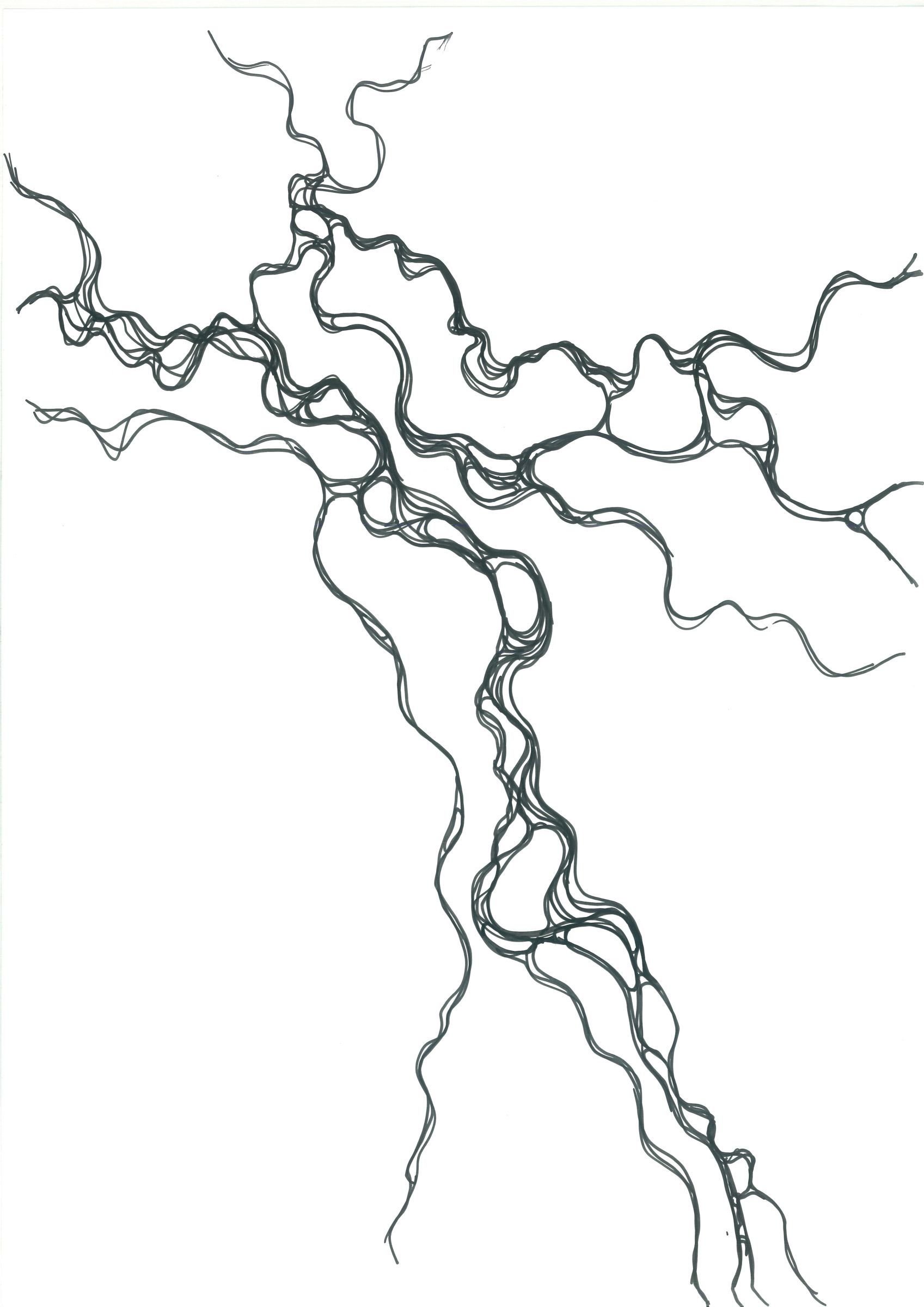 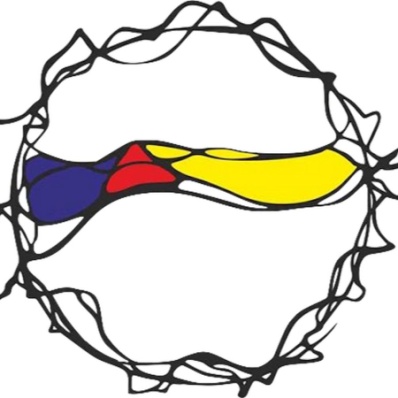 5 Шаг
    Линии поля. Синхронизация поля.Прорисовываем на весь лист разные силовые линии. Характер этих линий – высокое напряжение, мы не частим с амплитудой. На этом шаге могут происходить разные интересные переживания.
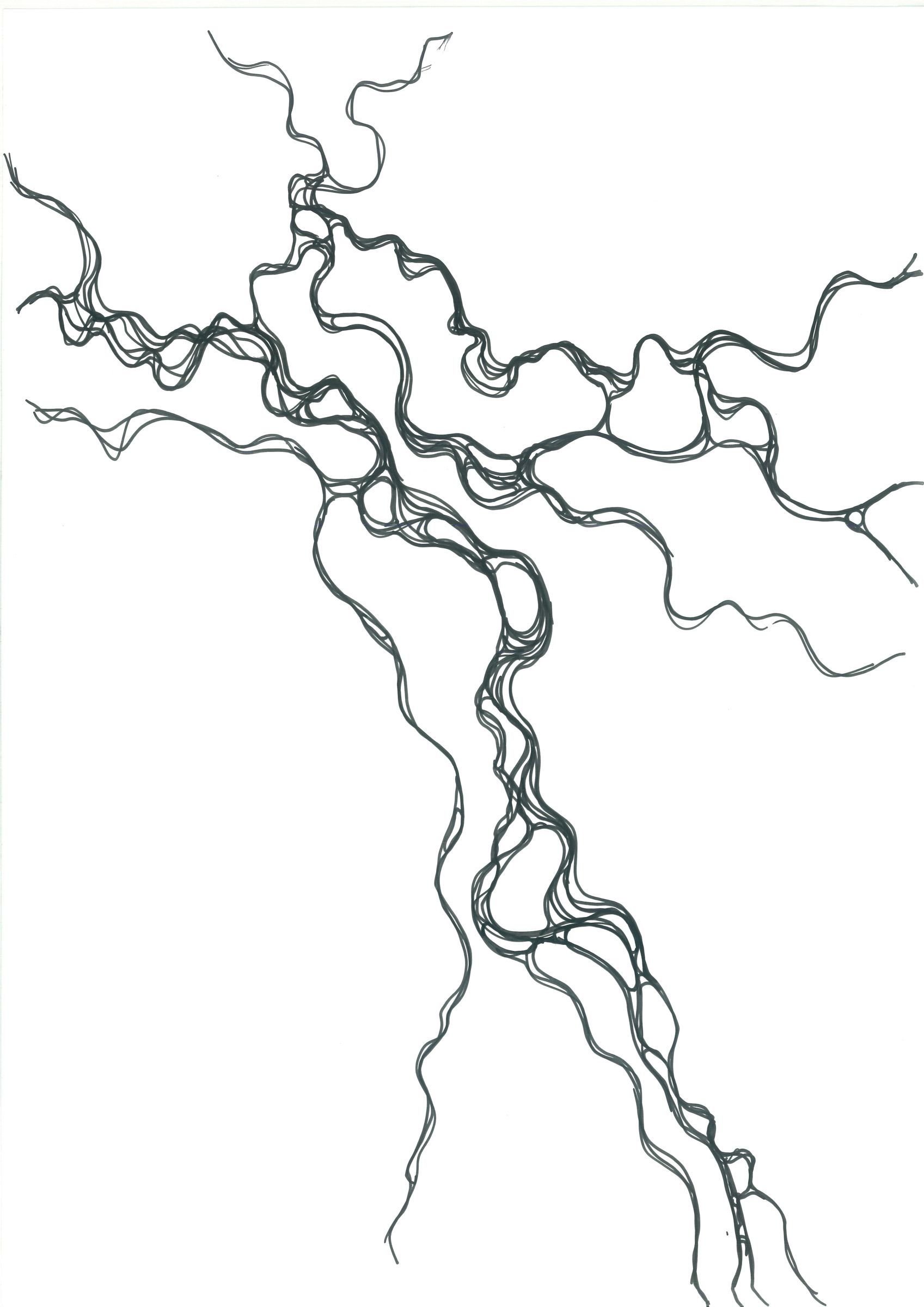 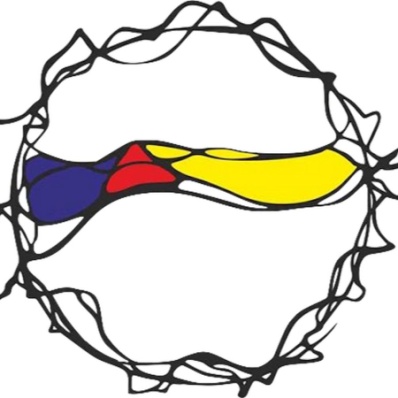 6 Шаг
Вербализация.
Смотрим на ту проблему, с которой начинали работать. Что теперь у нас там внутри по отношению к этой проблеме? В процессе рисования по шагам НЕ НУЖНО держать свою проблему всё время в голове. Задали проблему в самом начале, далее выполняем алгоритм по шагам. И пусть происходит то, что происходит. Наслаждаемся работой и всем прочим – рисунком, ритмом, гармонией, цветом и т.п.
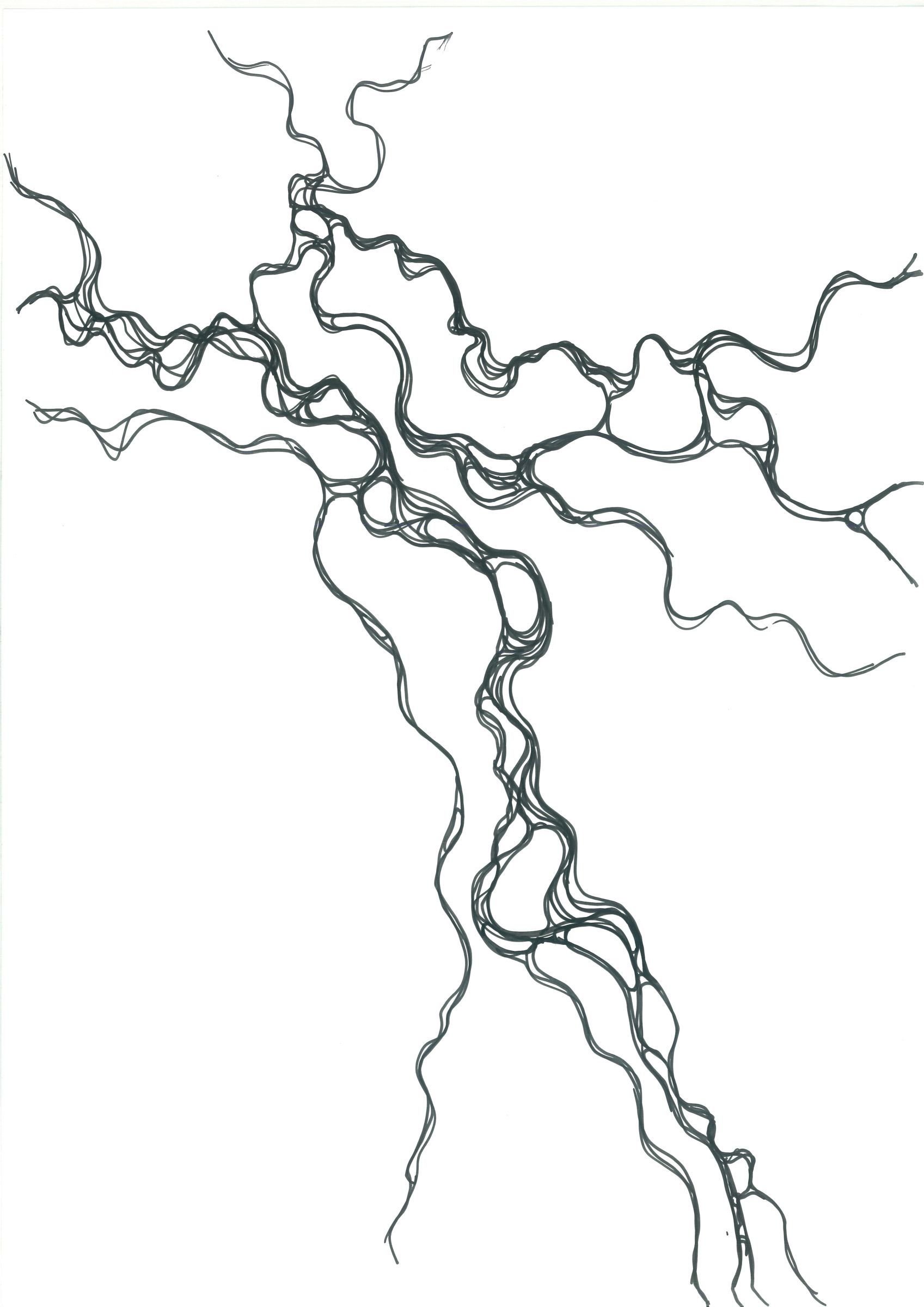 Нейрографика.Изменение себя через рисунок.
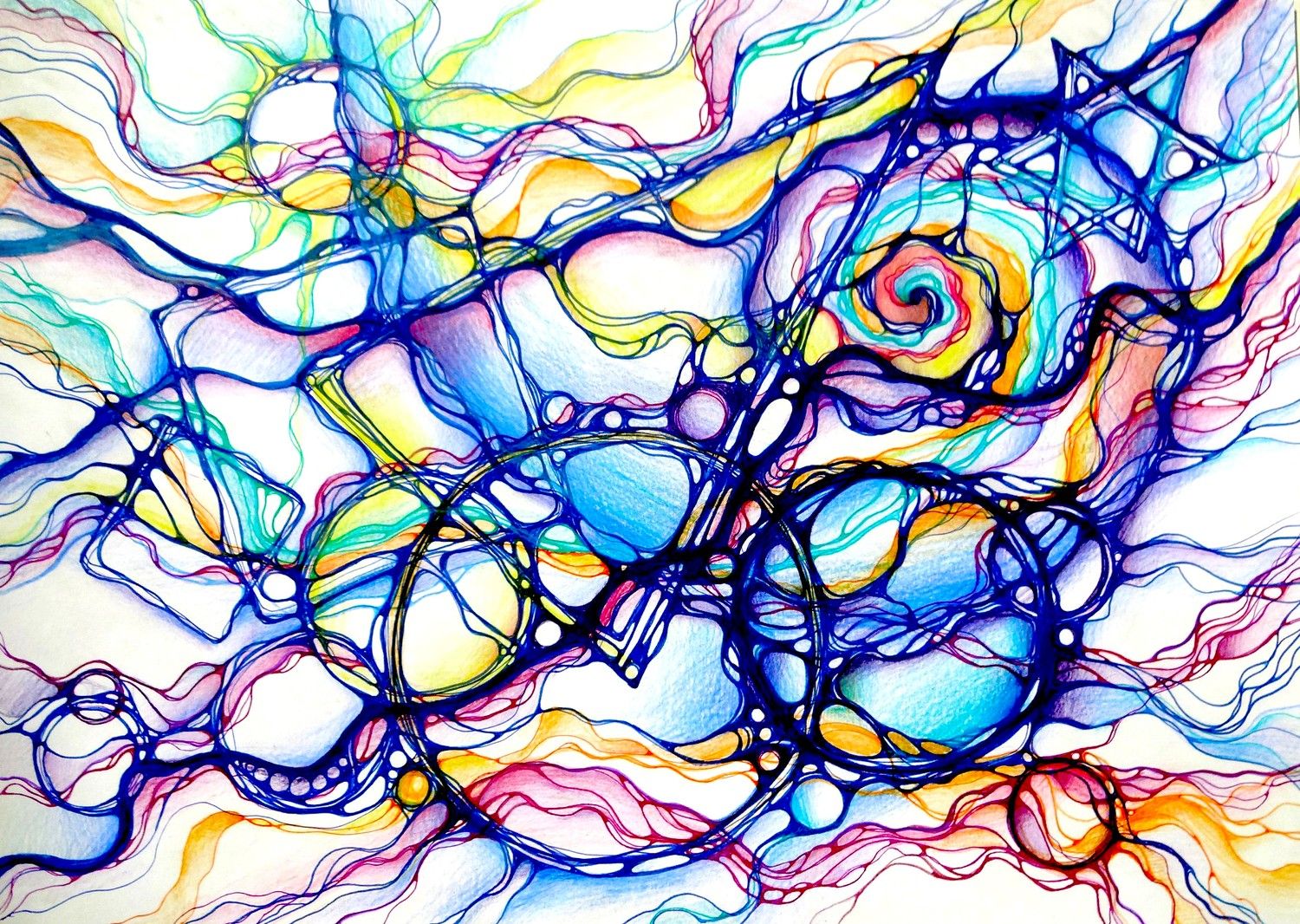 Психолог службы социализации и реабилитации
Бронникова Дарья Ивановна